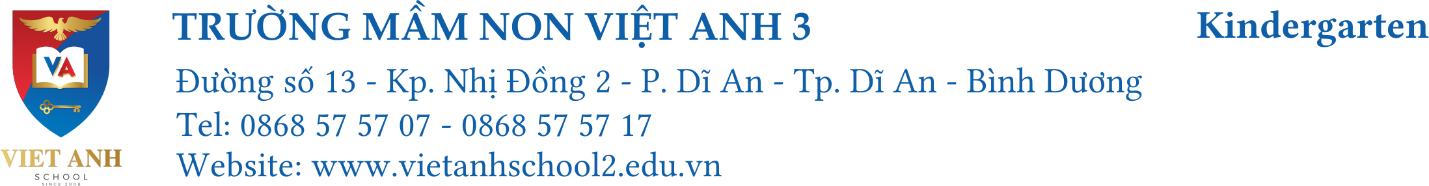 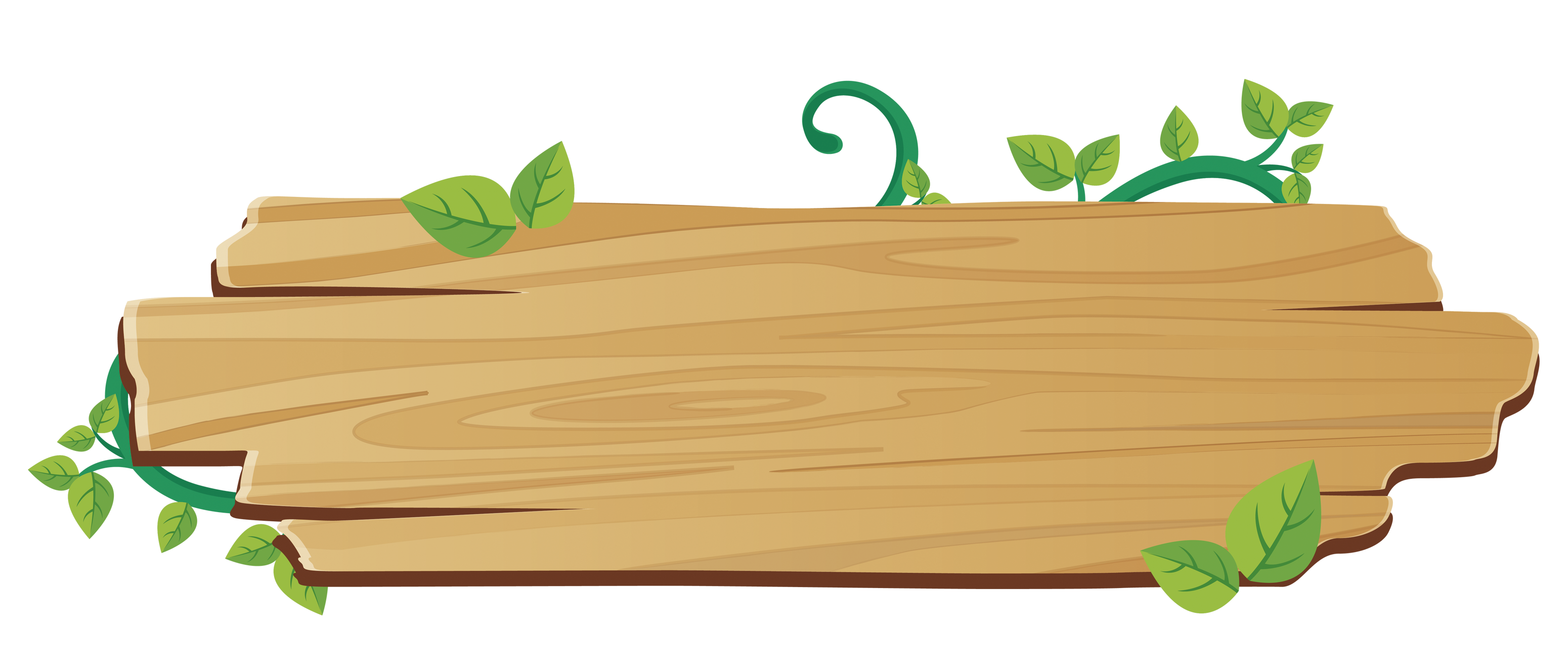 CHÀO MỪNG CÁC EM HỌC SINH!
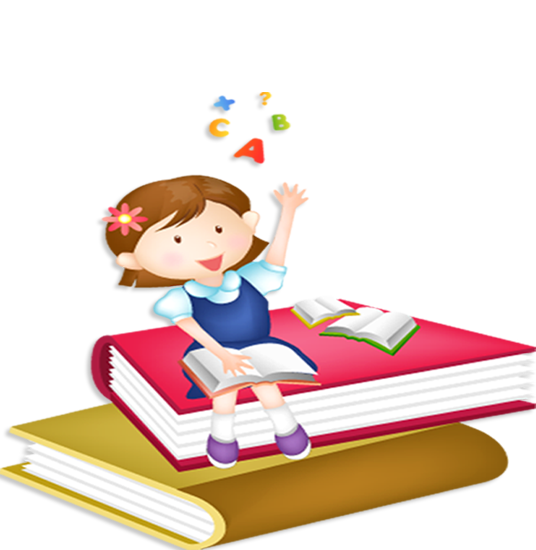 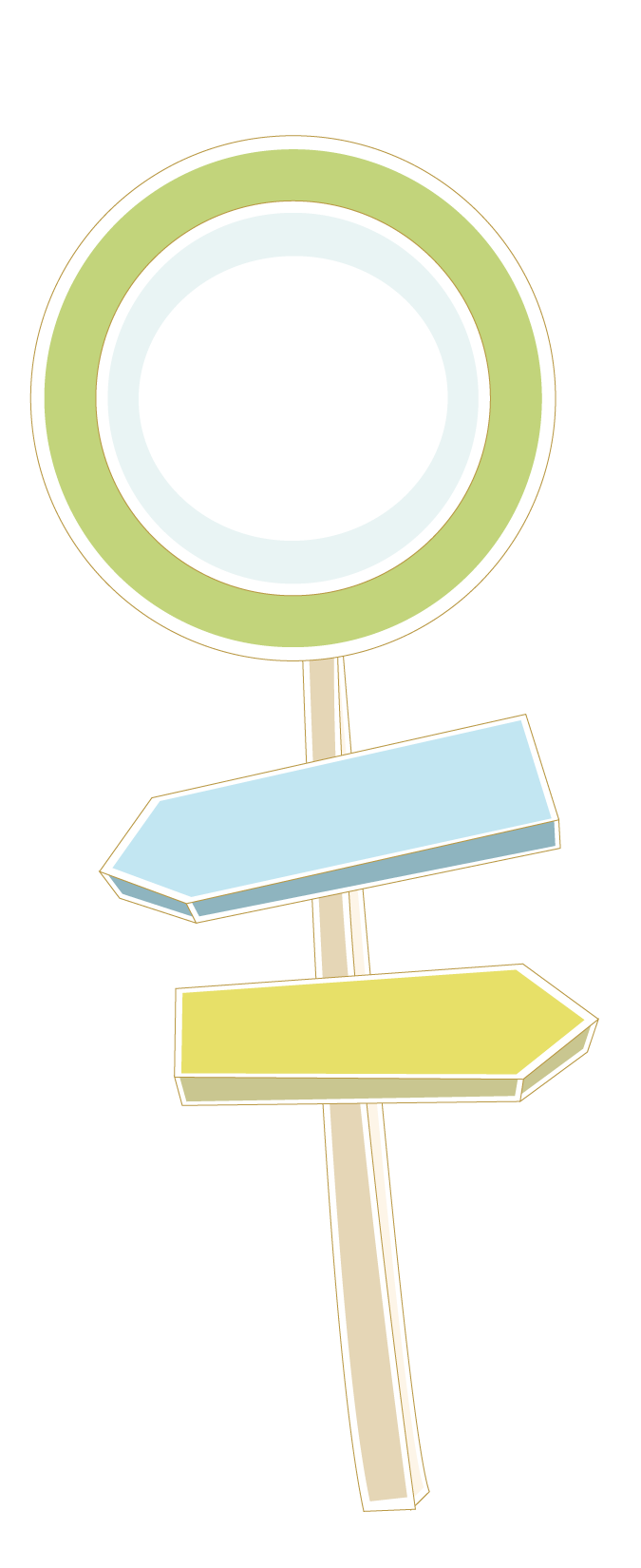 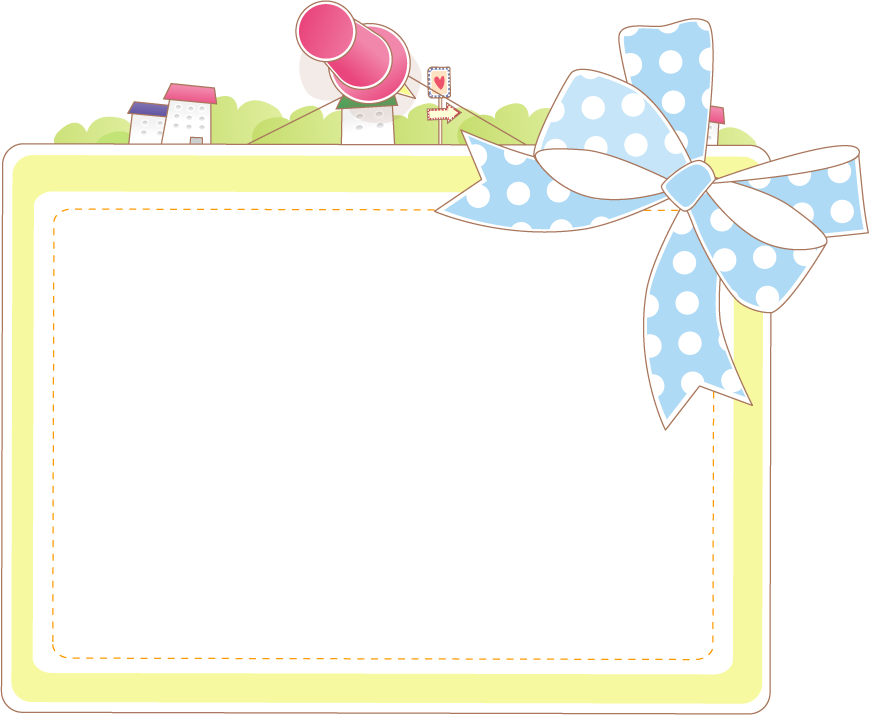 1
KHỞI 
ĐỘNG
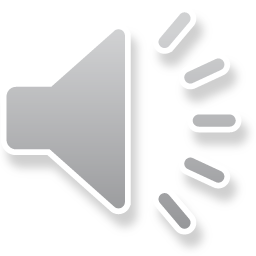 FISHING GAME
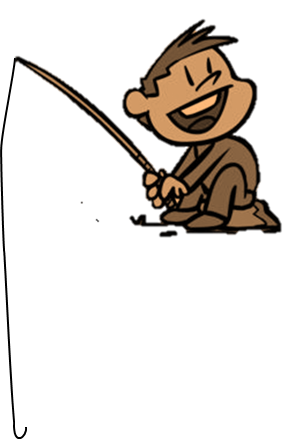 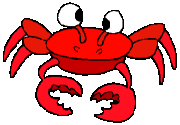 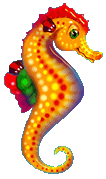 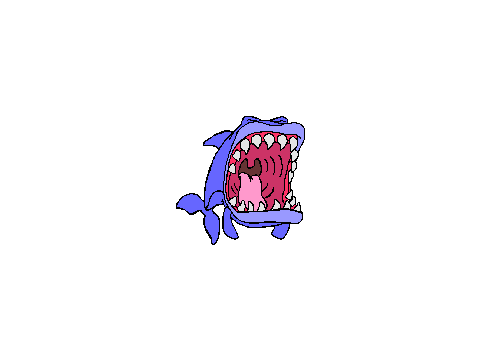 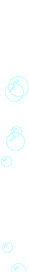 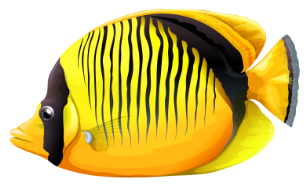 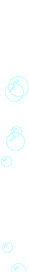 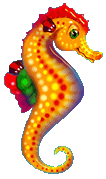 GO
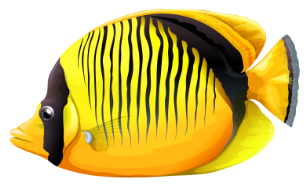 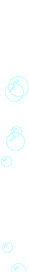 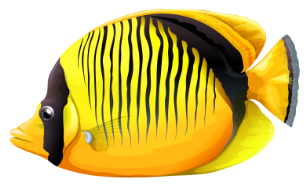 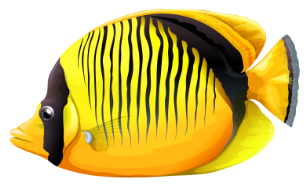 6815 : 235
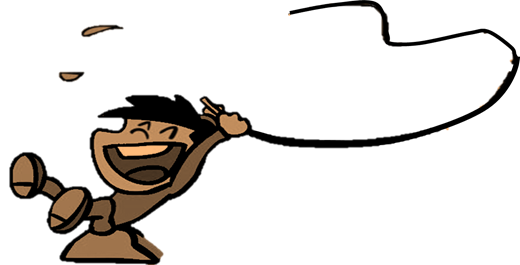 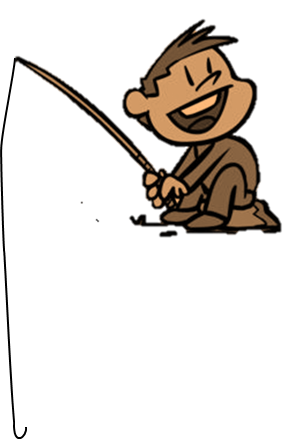 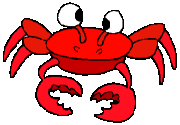 C.29
A.27
D.27
B.23
C.29
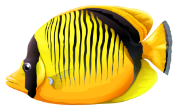 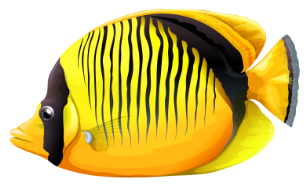 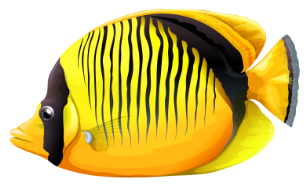 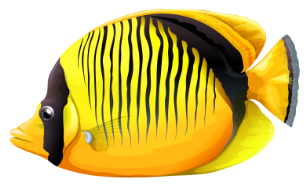 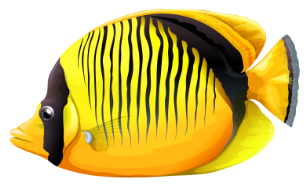 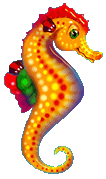 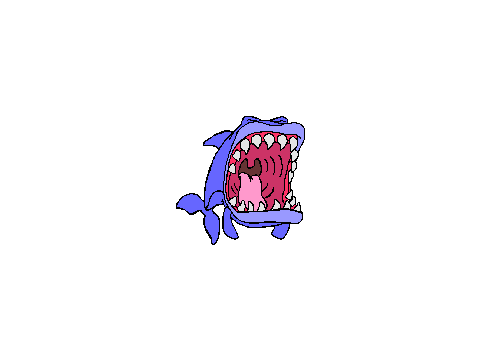 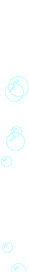 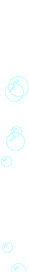 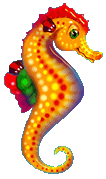 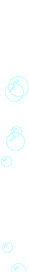 605 : 121
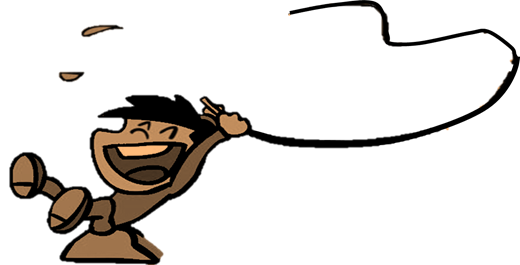 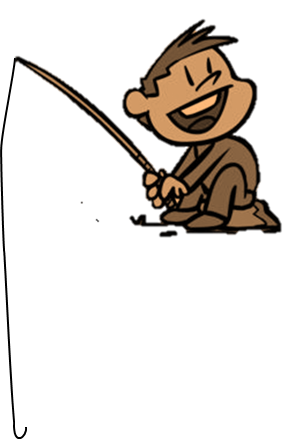 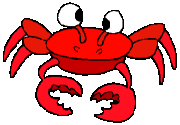 D.5
A.3
B.4
C.6
D.5
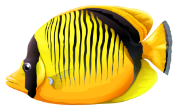 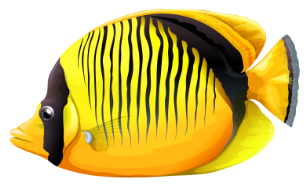 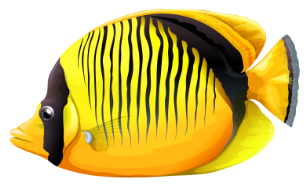 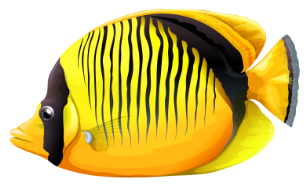 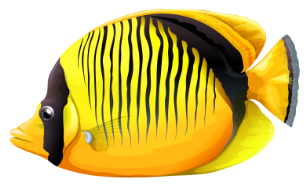 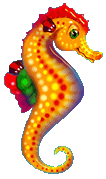 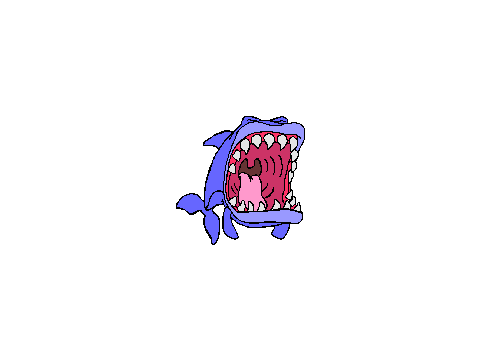 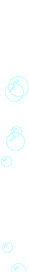 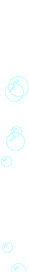 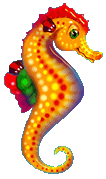 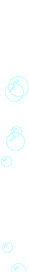 2412 : 201
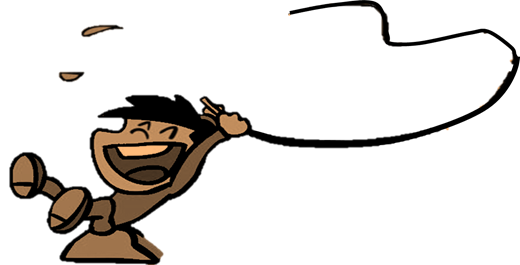 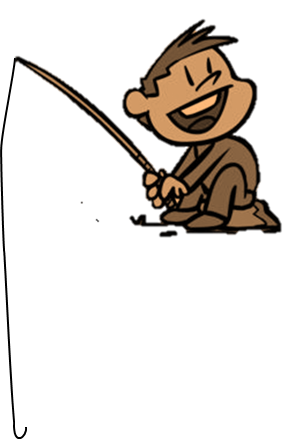 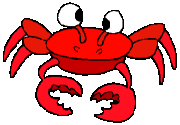 A.12
C.13
D.14
B.15
A.12
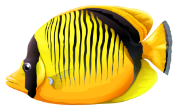 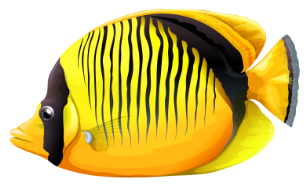 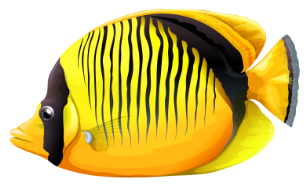 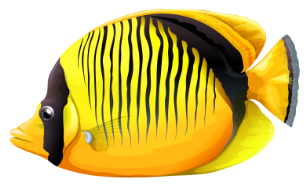 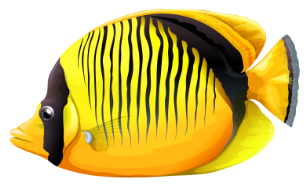 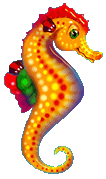 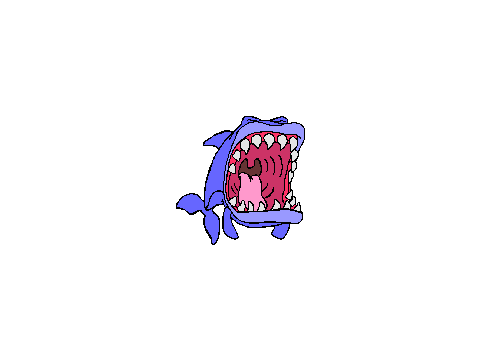 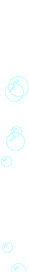 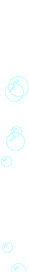 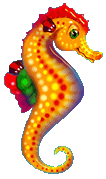 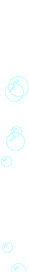 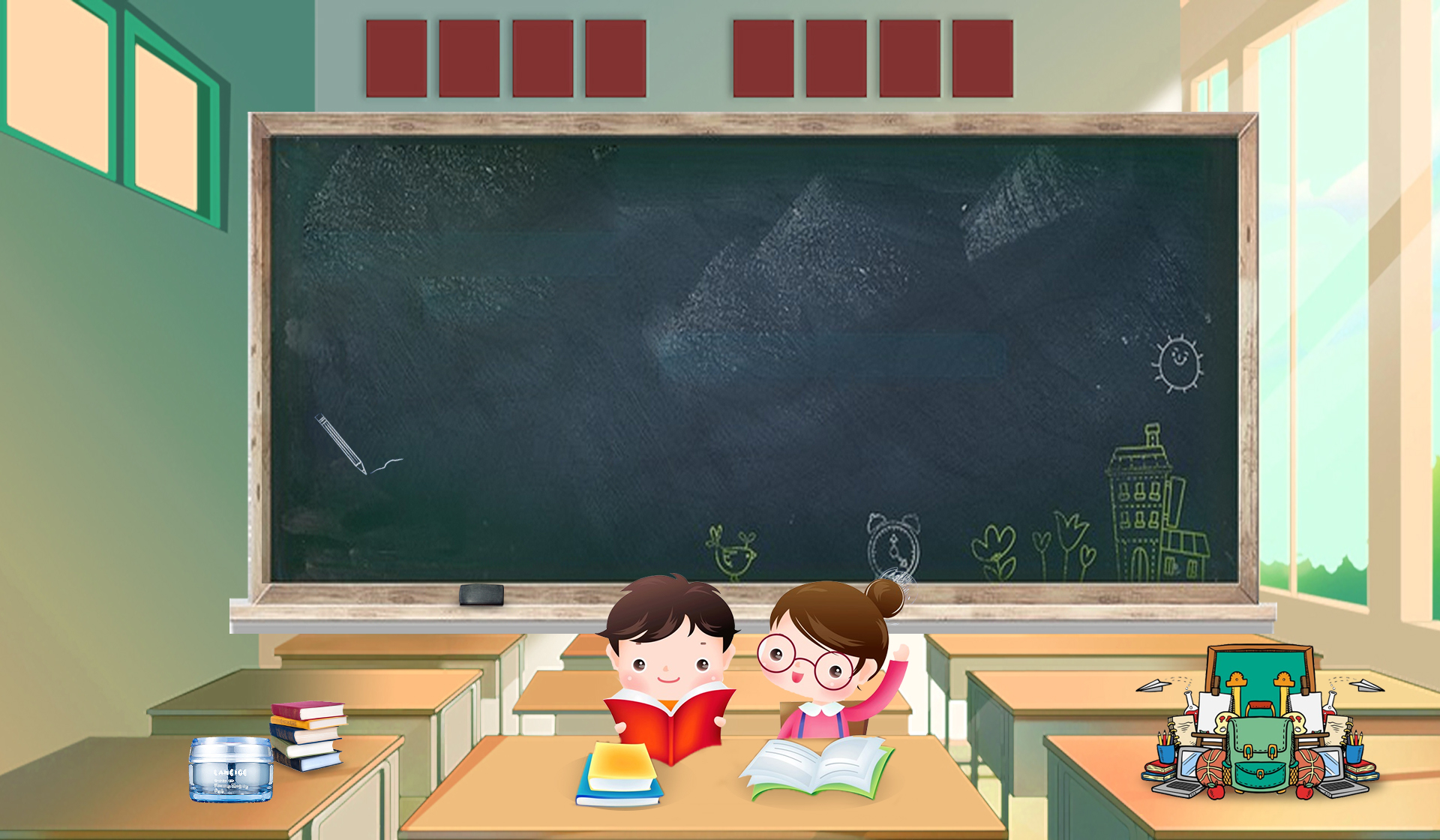 TOÁN
Chia cho số có ba chữ số (tiếp theo)
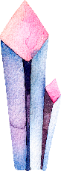 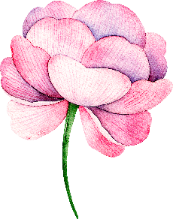 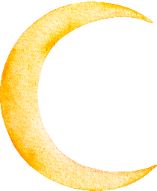 MỤC TIÊU
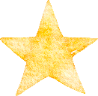 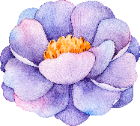 1. Biết thực hiện phép chia số có năm chữ số cho số có ba chữ số (chia hết, chia có dư)
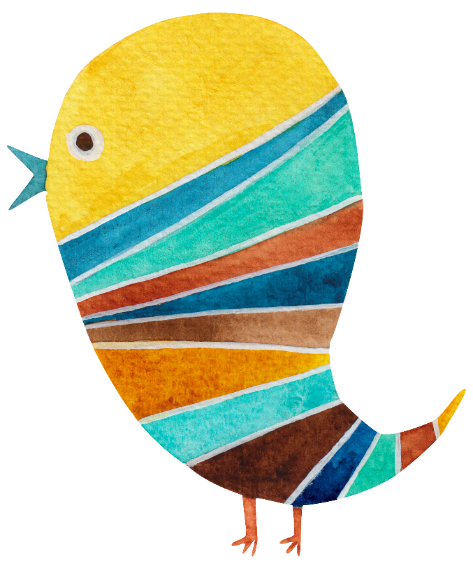 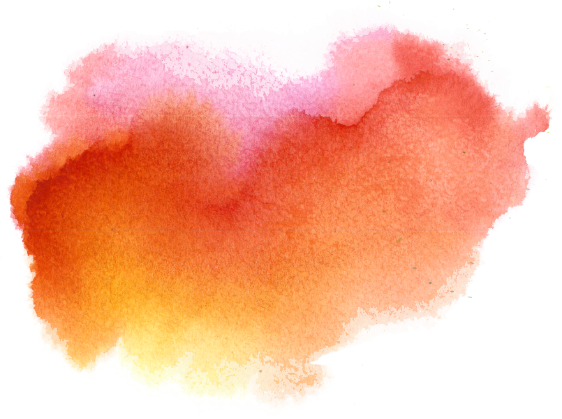 2. Thực hiện đúng bài 1.
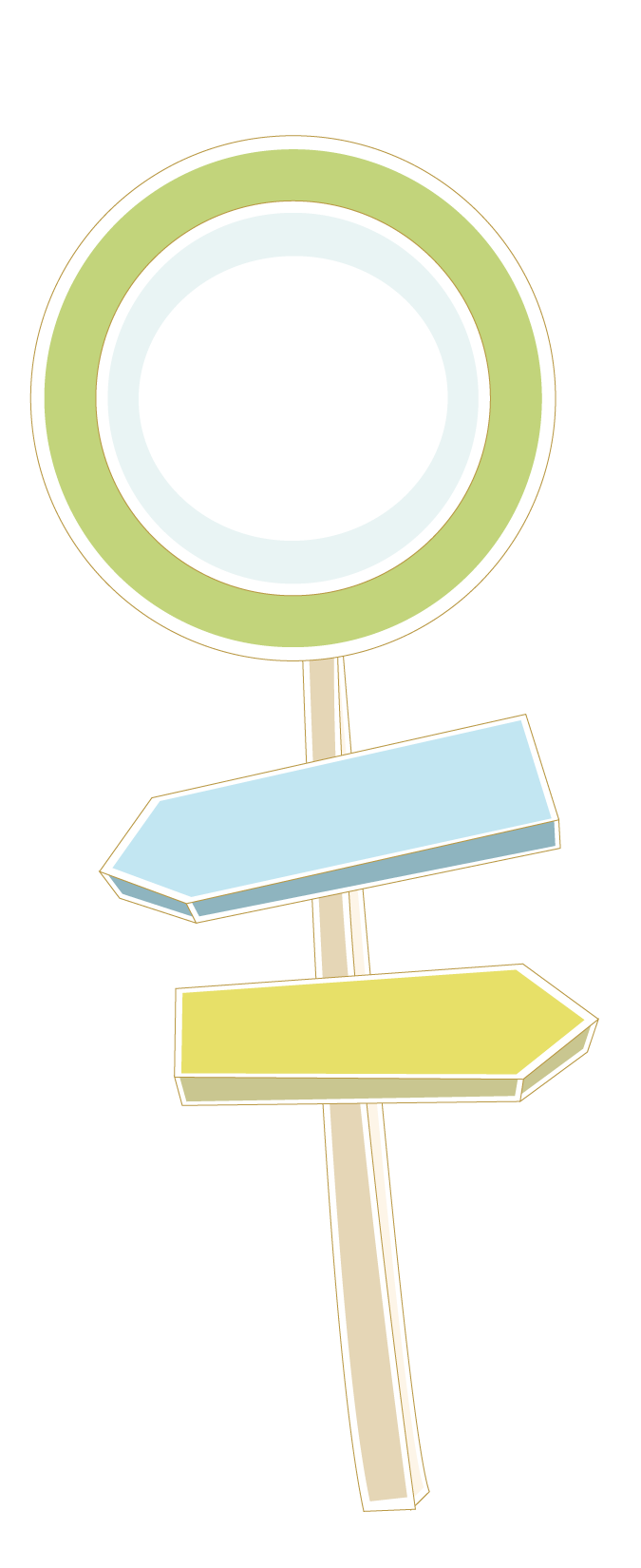 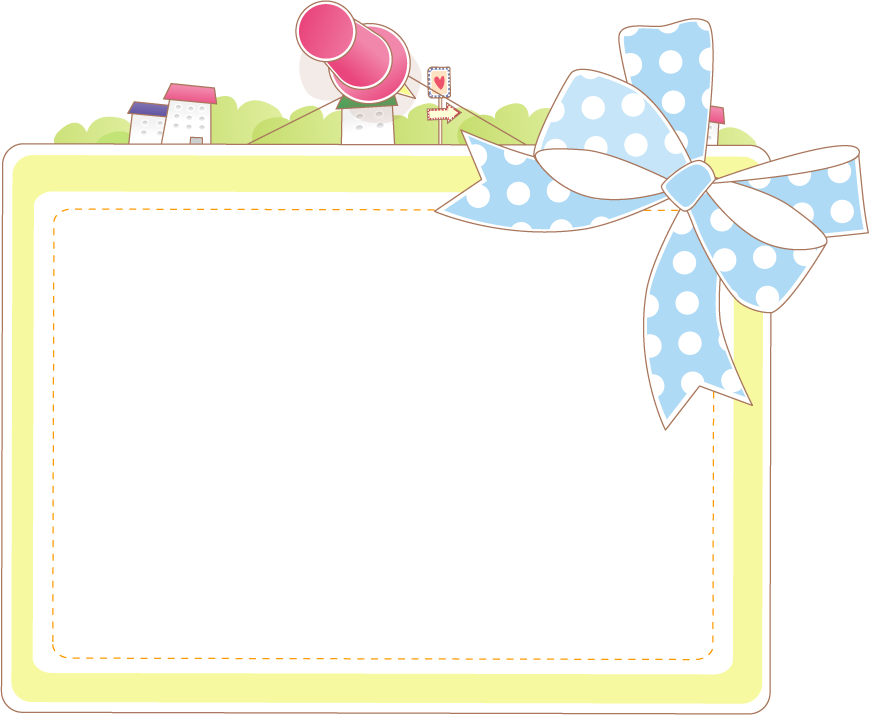 2
KHÁM
 PHÁ
Phép chia 41535 : 195 là phép chia hết hay phép chia có dư?
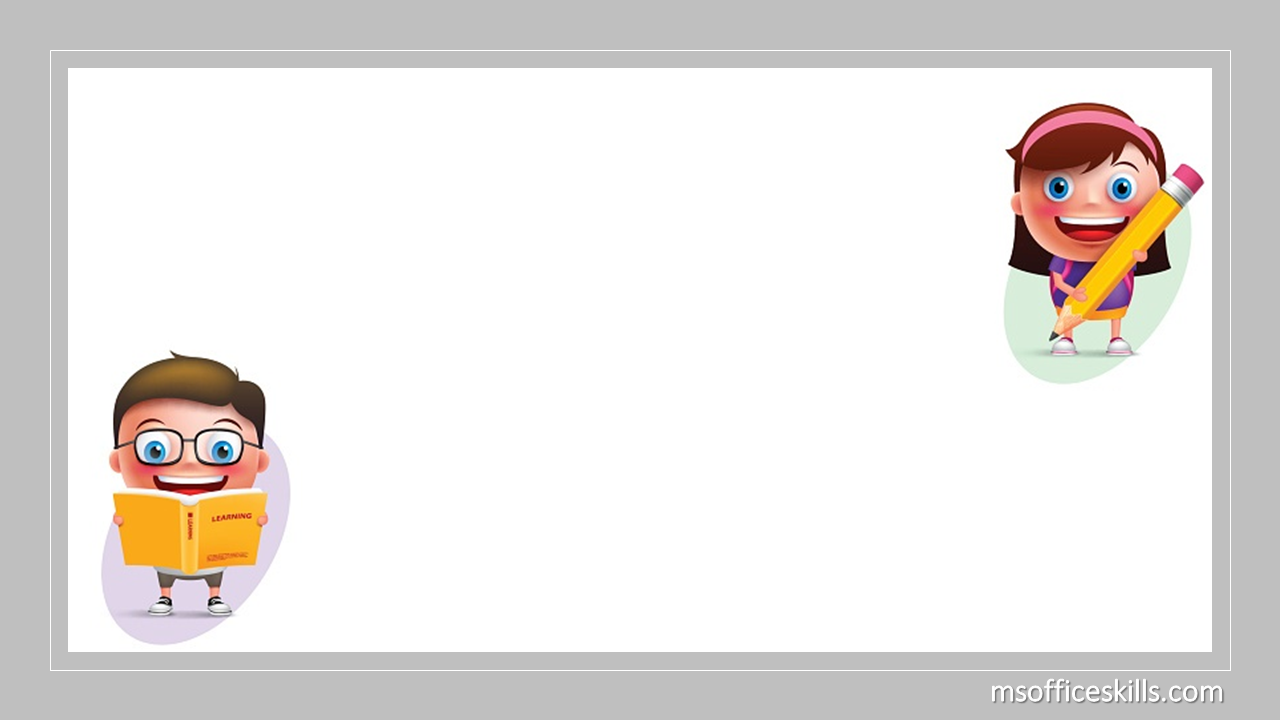 Ví dụ a)
Hãy nêu lại cách thực hiện phép tính bên?
41535 : 195 =  ?
41535     195
0253        213
  0585
    000
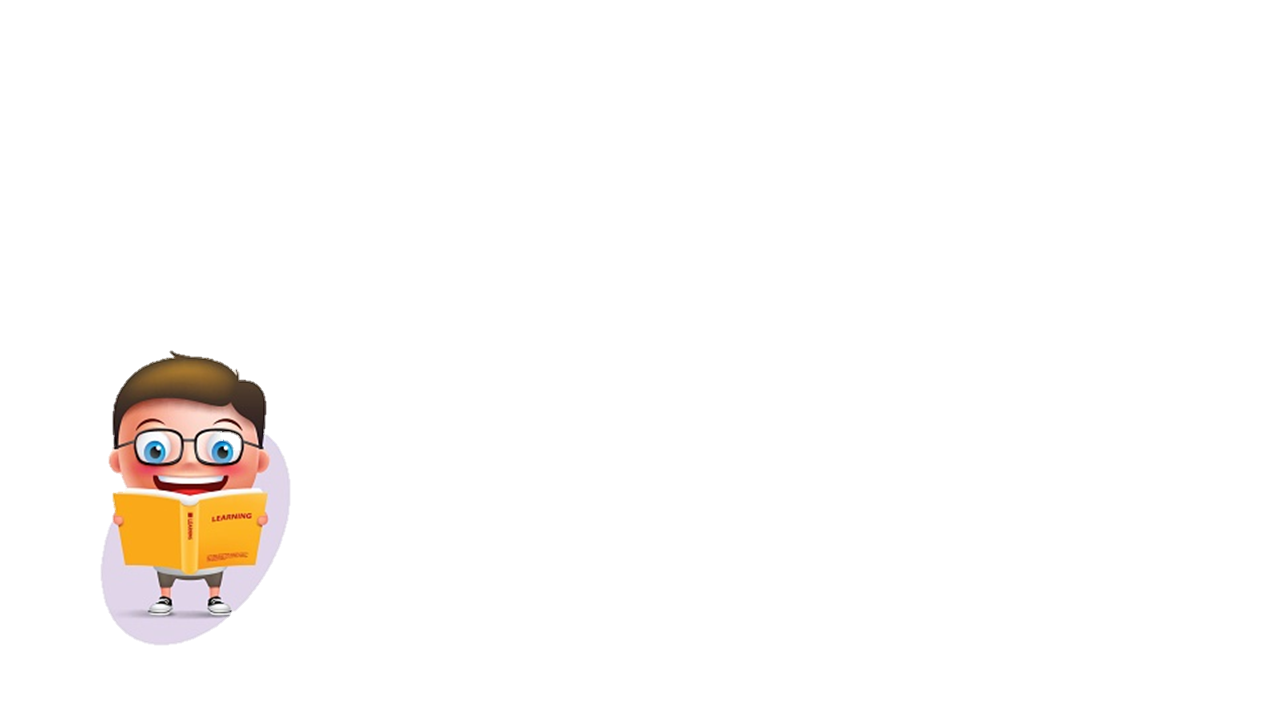 Vậy: 41535: 195 = 213
Phép chia 
41535 : 195 là phép chia hết hay phép chia có dư?
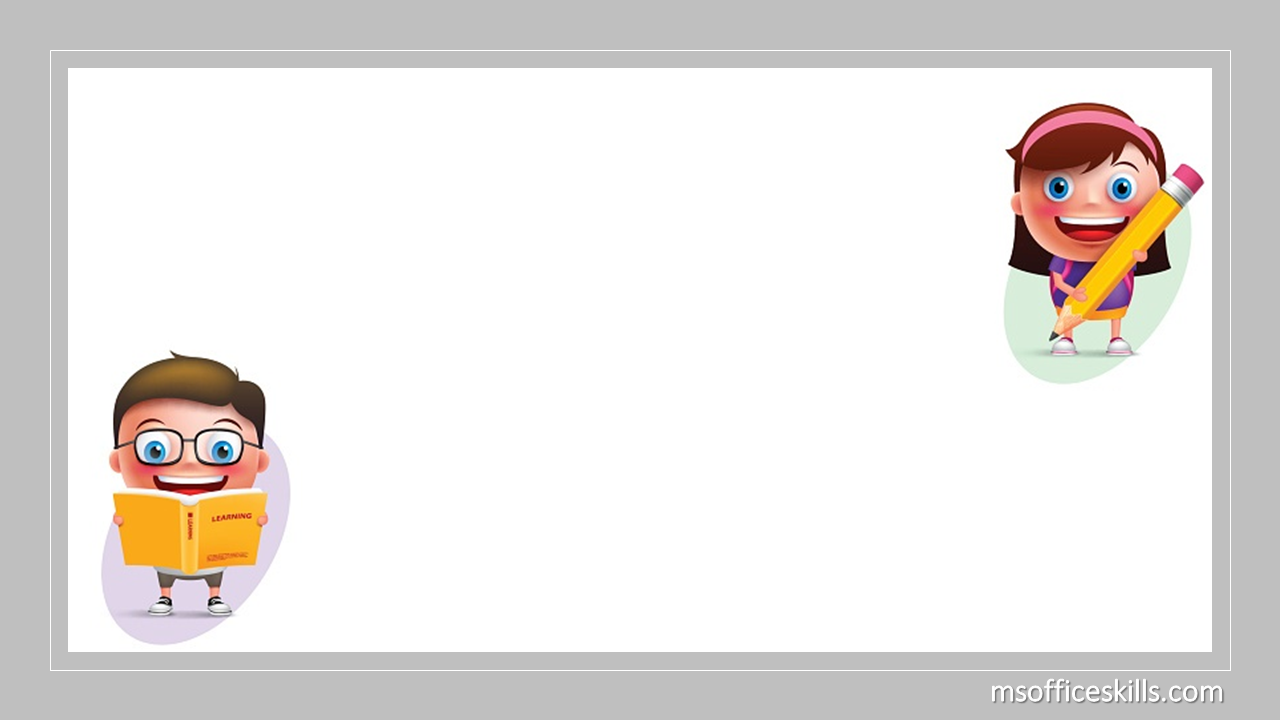 Ví dụ b)
80120 : 245 = ?
Hãy nêu lại cách thực hiện phép tính bên?
80120    245
0662      327
  1720
    005
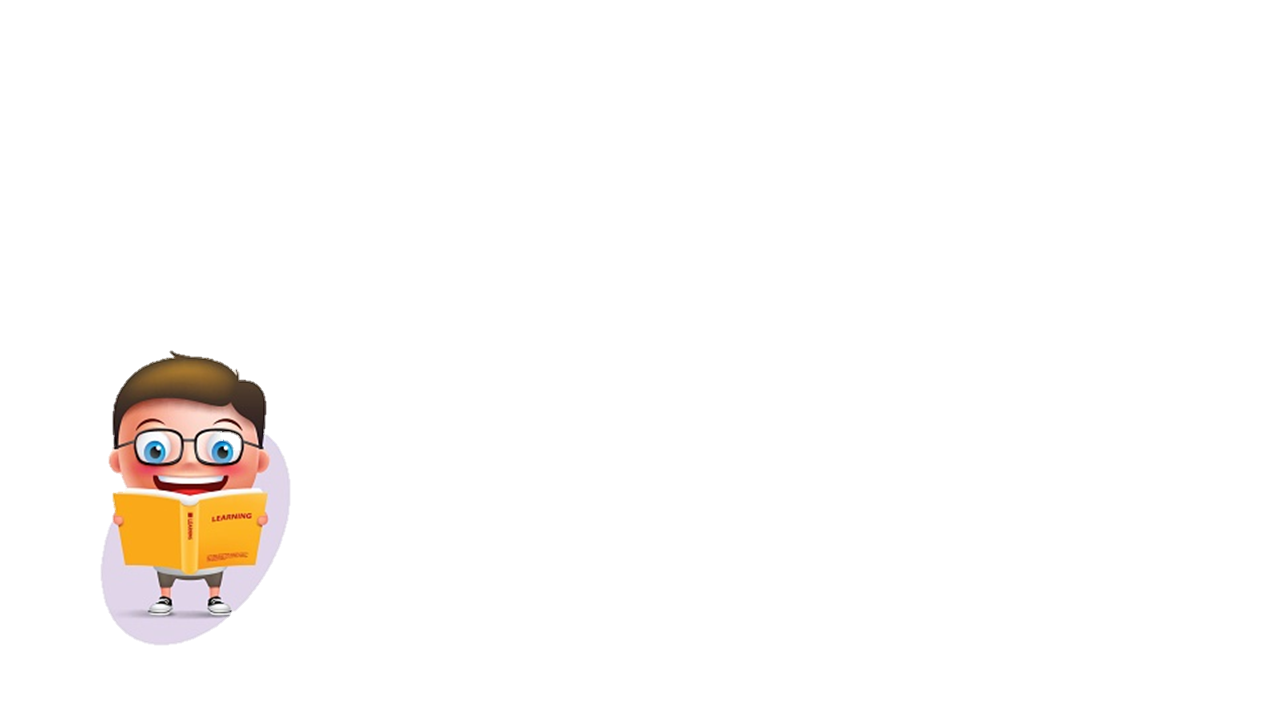 Vậy: 80120 : 245 = 327(dư 5)
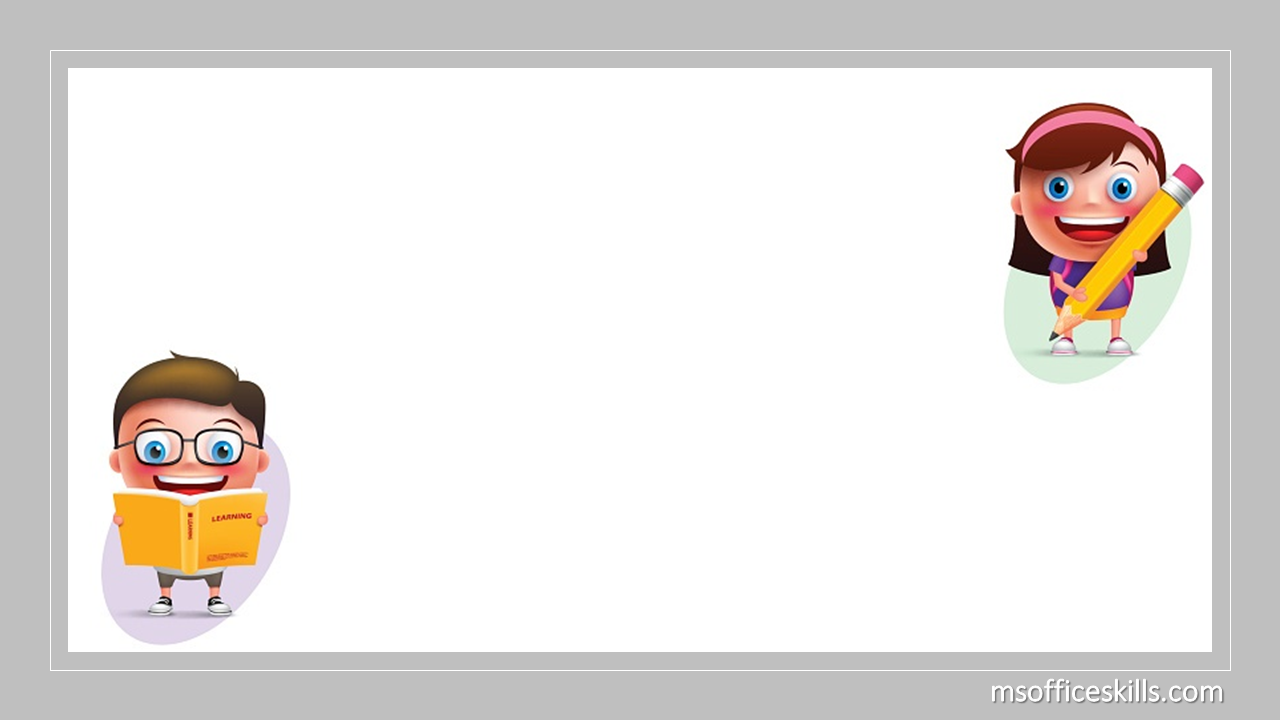 Muốn chia cho số có 3 chữ số trường hợp số bị chia có 5 chữ số ta thực hiện như sau:
 Đặt tính
 Chọn nhóm chữ số đầu tiên của số bị chia bằng hoặc lớn hơn số chia để tìm chữ số đầu tiên của thương
 Chia theo thứ tự từ trái sang phải
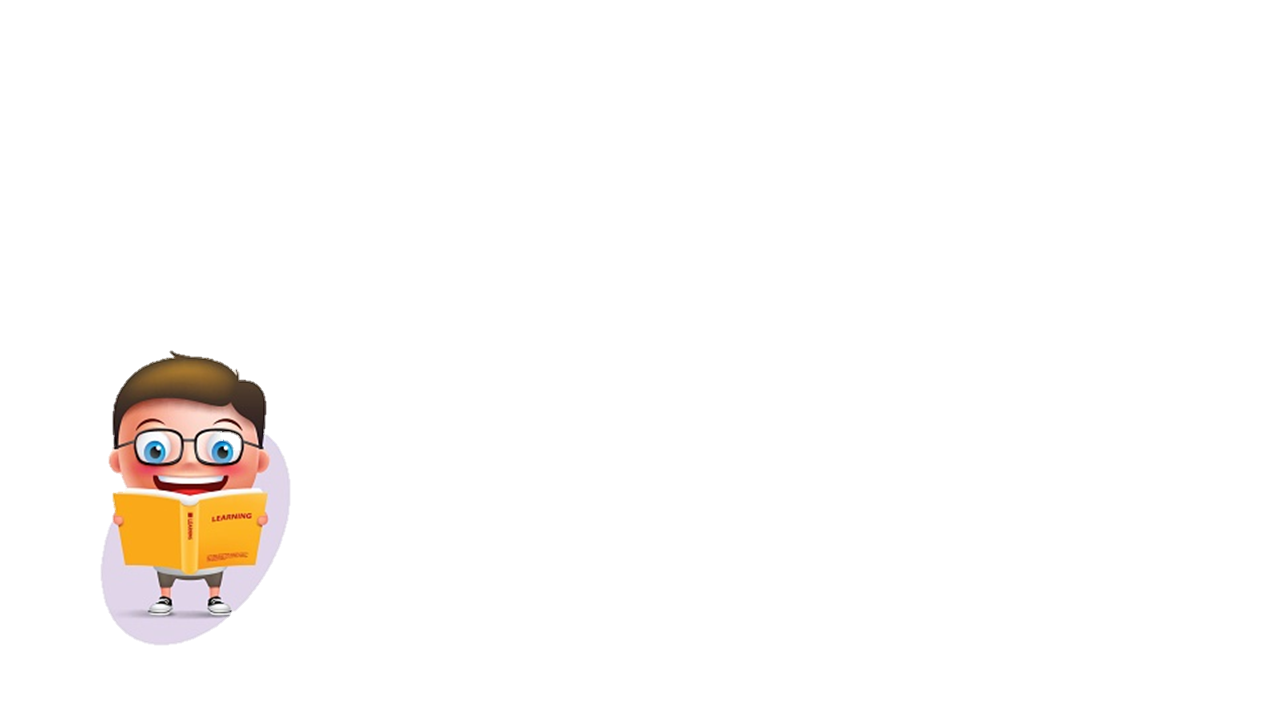 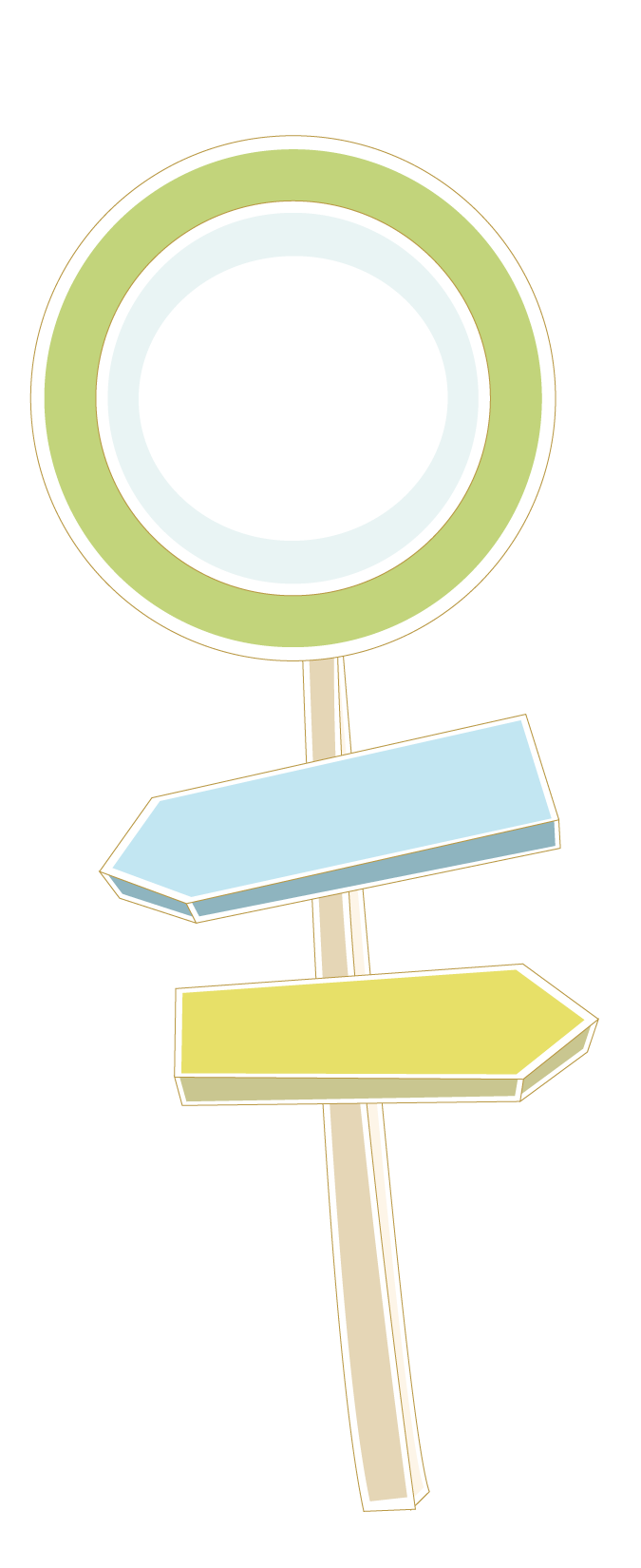 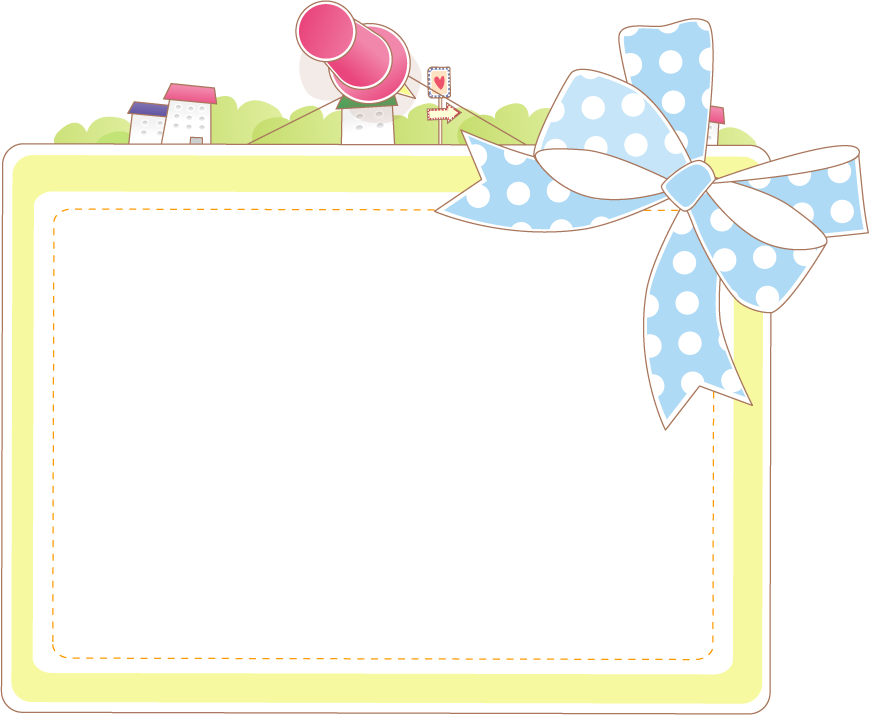 3
LUYỆN TẬP
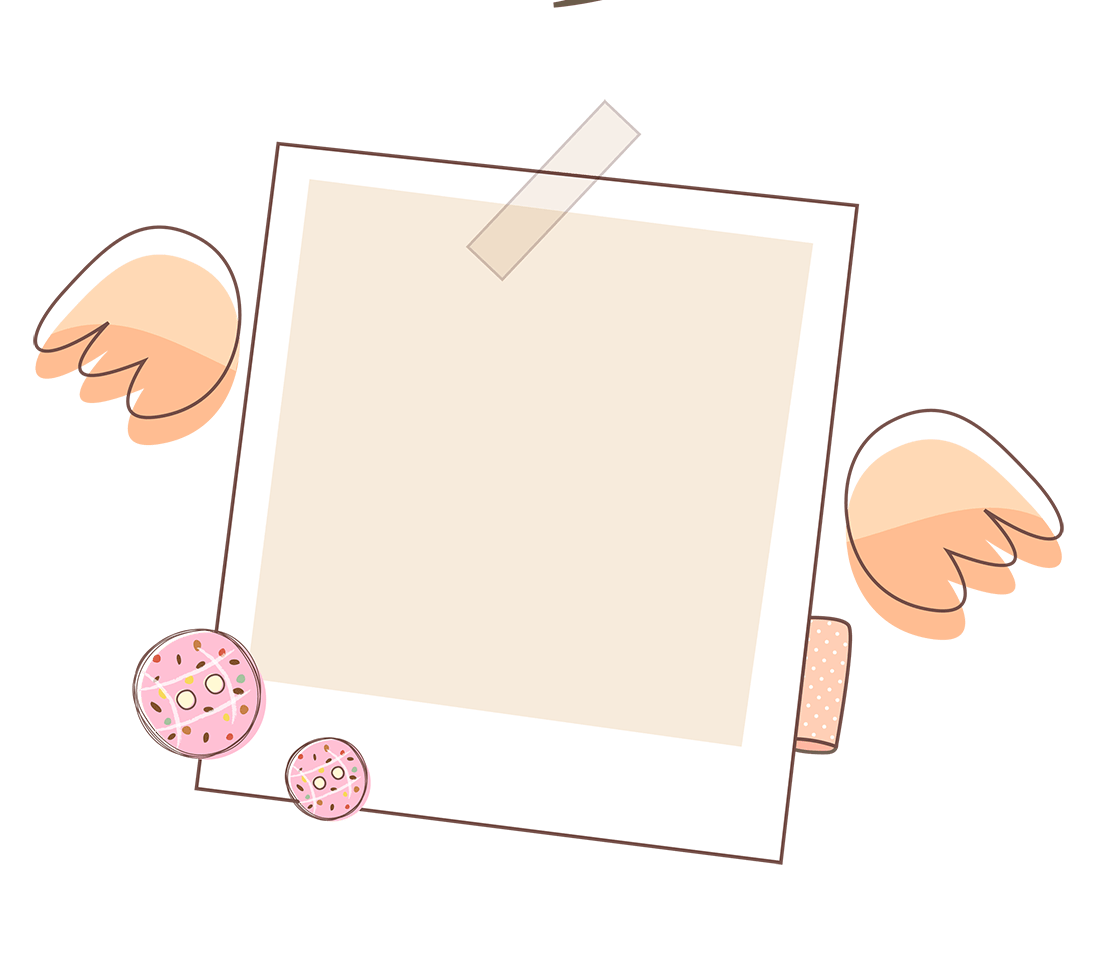 Bài 1:
Làm vở
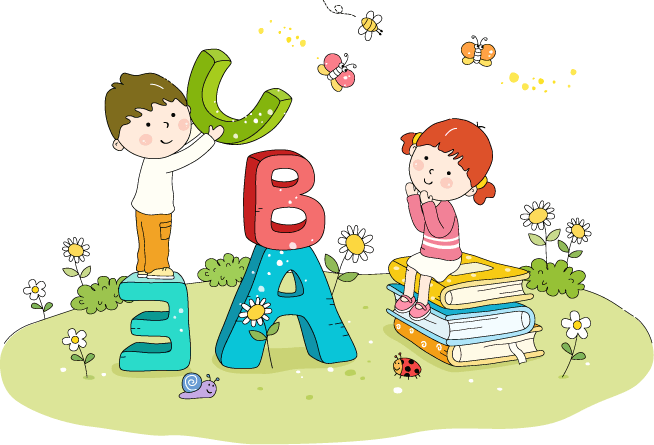 Thứ …., ngày … tháng … năm 2021
Toán
3ô
1ô
3 ô
Chia cho số có ba chữ số
Bài 1/tr.88: Đặt tính rồi tính:
62321 : 307
b) 81350 : 187
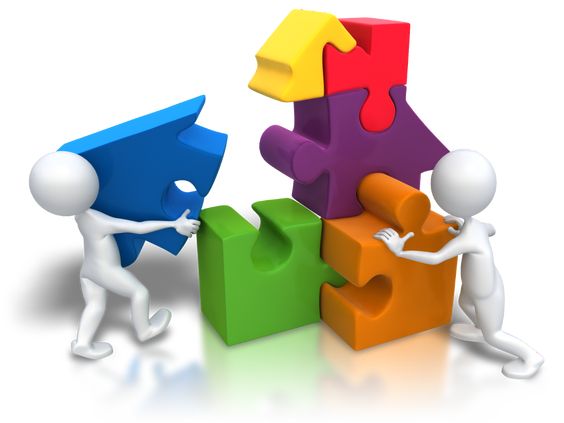 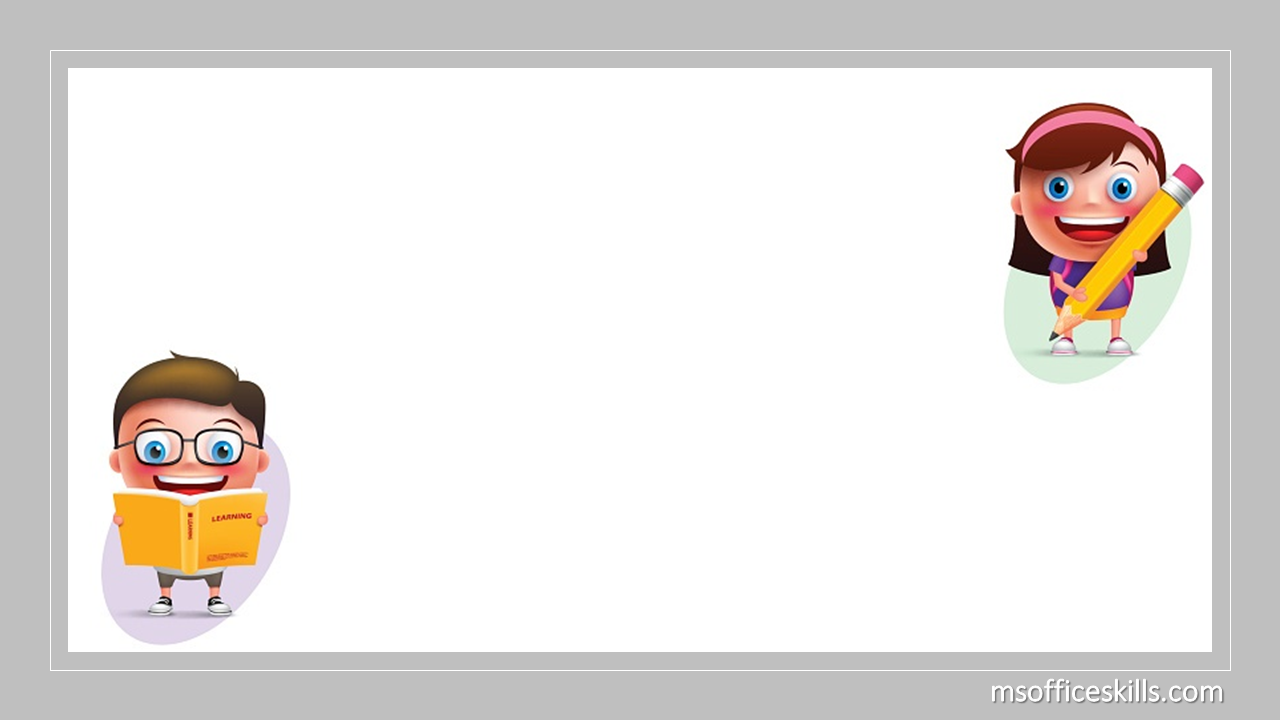 Bài 1/tr.88: Đặt tính rồi tính:
b)81350: 187
a) 62321: 307
62321   307
00921   203
    000
82350   187
0655     435
  0940
    005
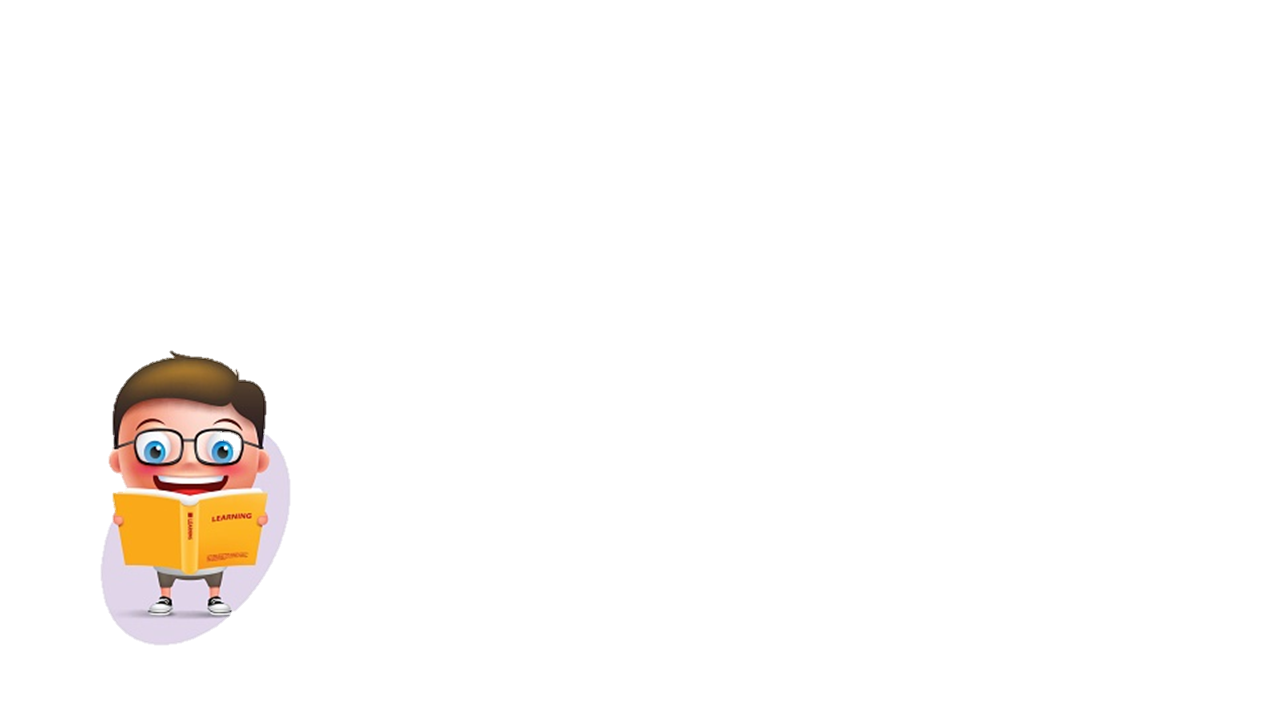 Sửa bài
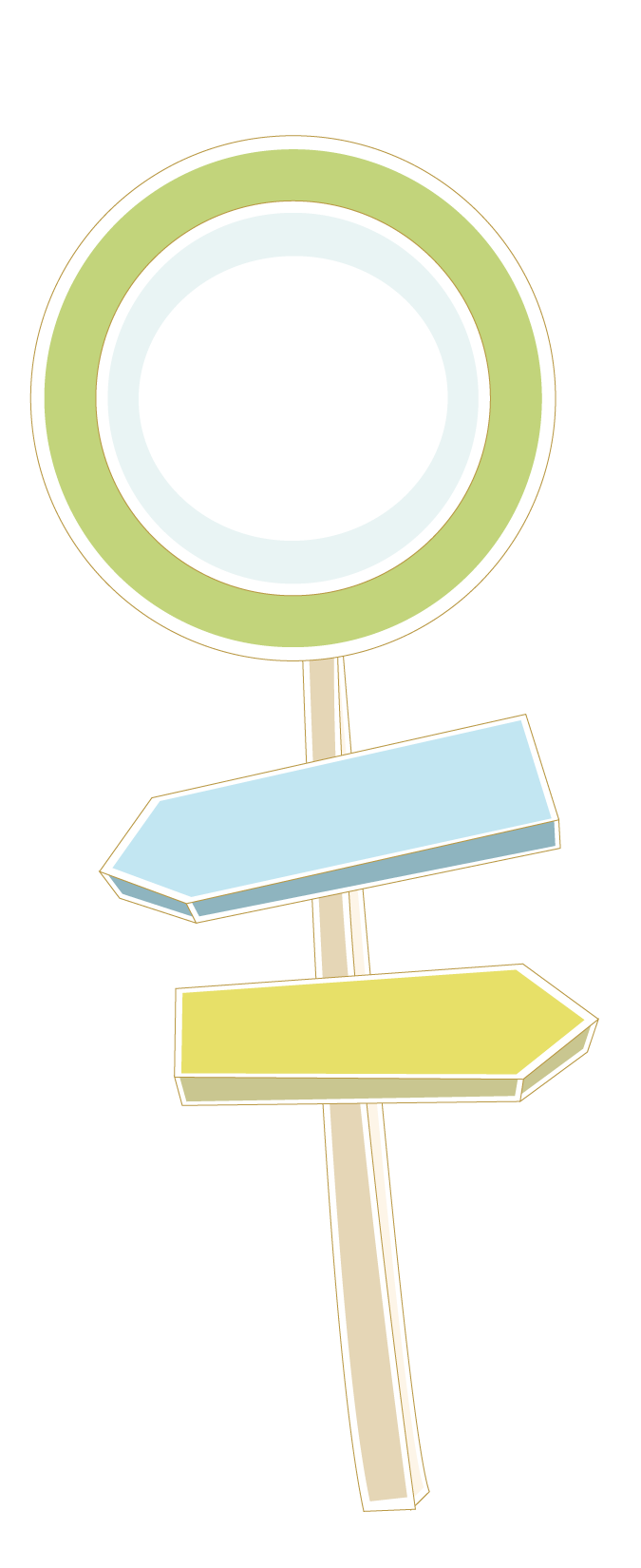 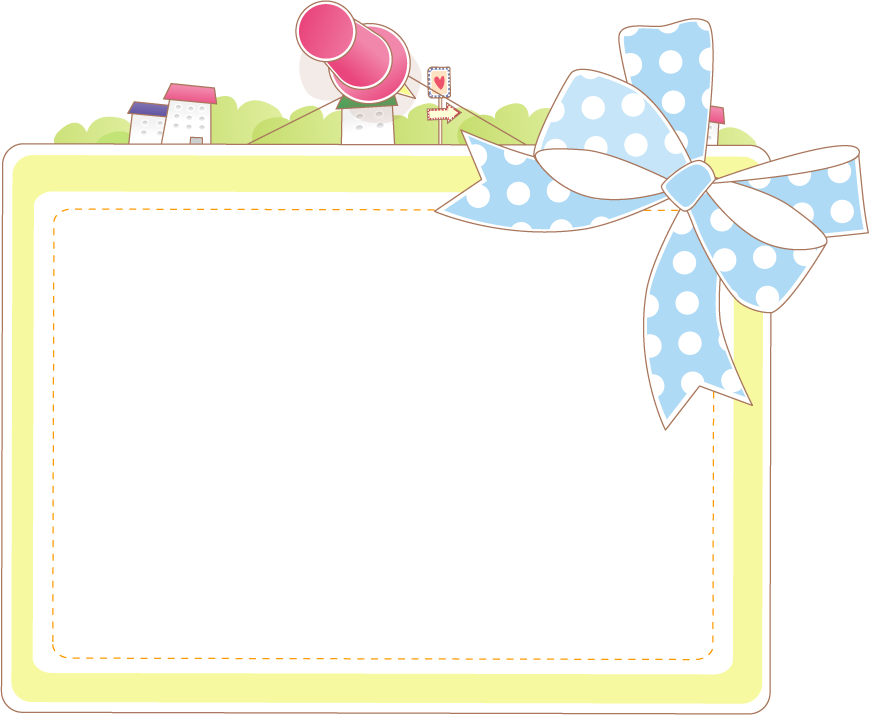 4
VẬN DỤNG
Bài 3:  Một nhà máy sản xuất trong một năm được 49410 sản phẩm. Hỏi trung bình mỗi ngày nhà máy đó sản xuất được bao nhiêu sản phẩm, biết một năm làm việc 305 ngày?
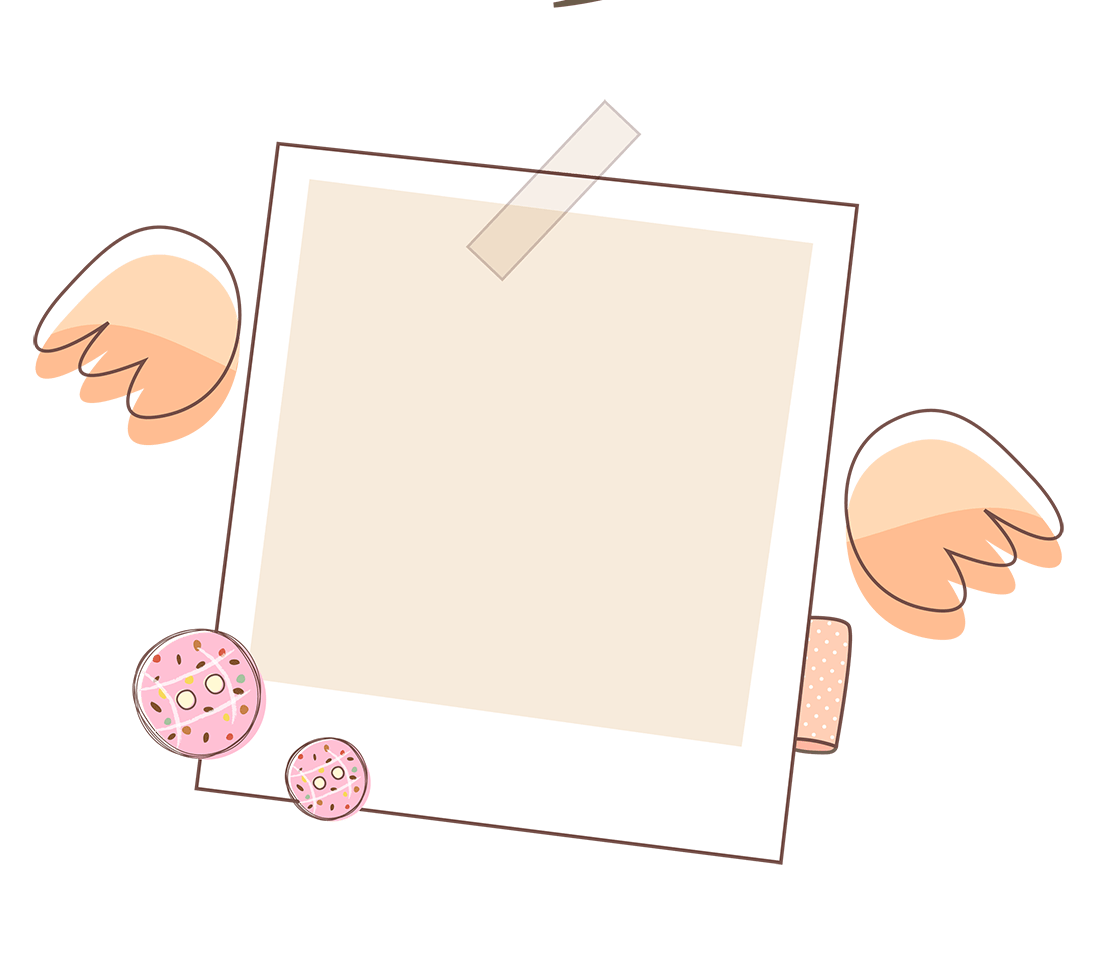 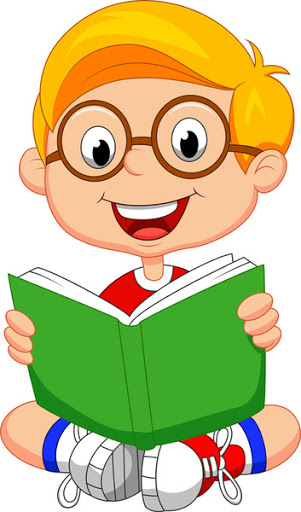 Làm nhóm
Bài 2: Một nhà máy sản xuất trong một năm được 49410 sản phẩm. Hỏi trung bình mỗi ngày nhà máy đó sản xuất được bao nhiêu sản phẩm, biết một năm làm việc 305 ngày?
Tóm tắt:
305 ngày: 49410 sản phẩm
1 ngày:            ? sản phẩm
Bài giải
Trung bình mỗi ngày nhà máy đó sản xuất được là:
	49410 : 305 = 162 (sản phẩm)
				Đáp số: 162 sản phẩm.
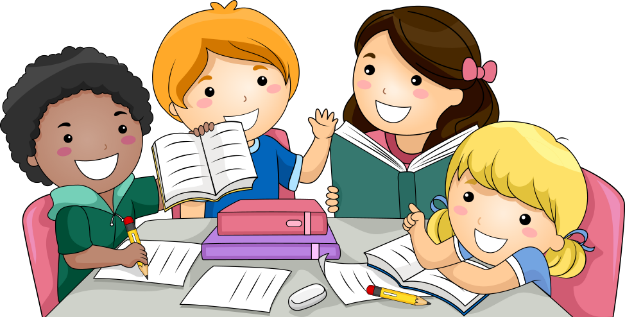 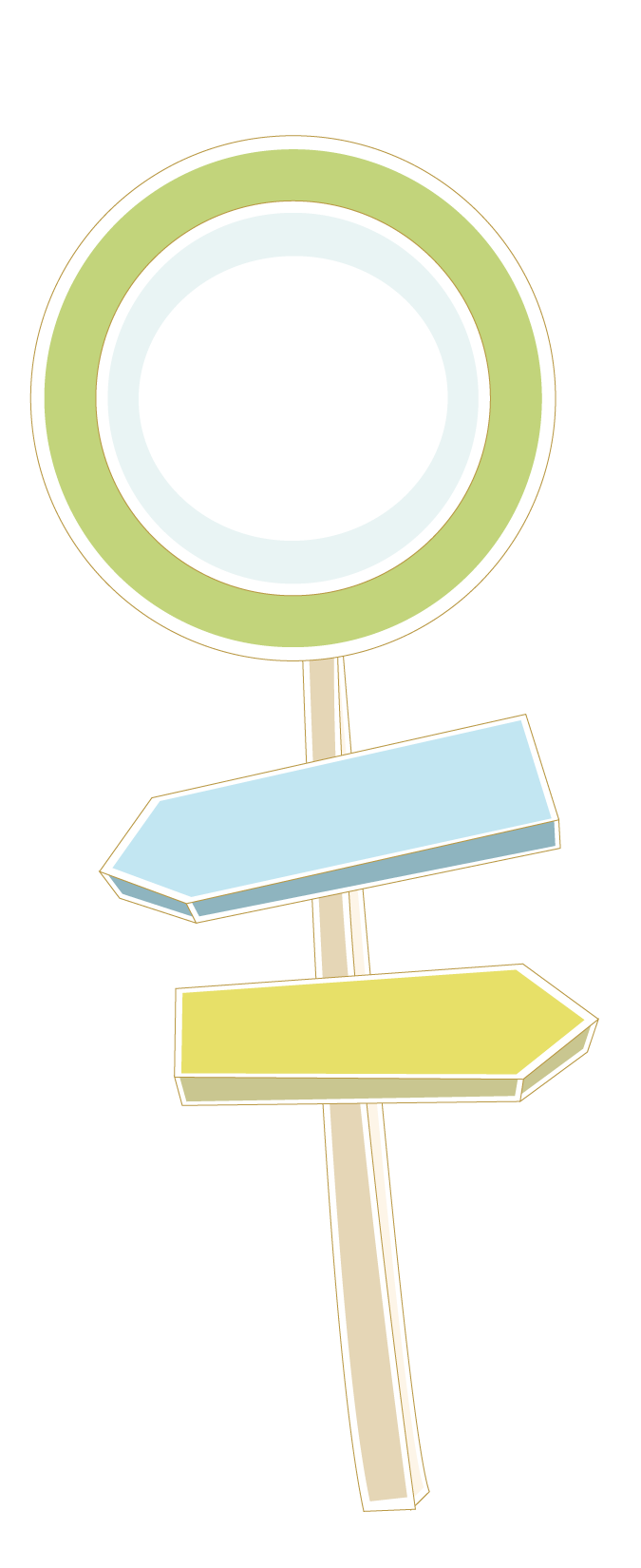 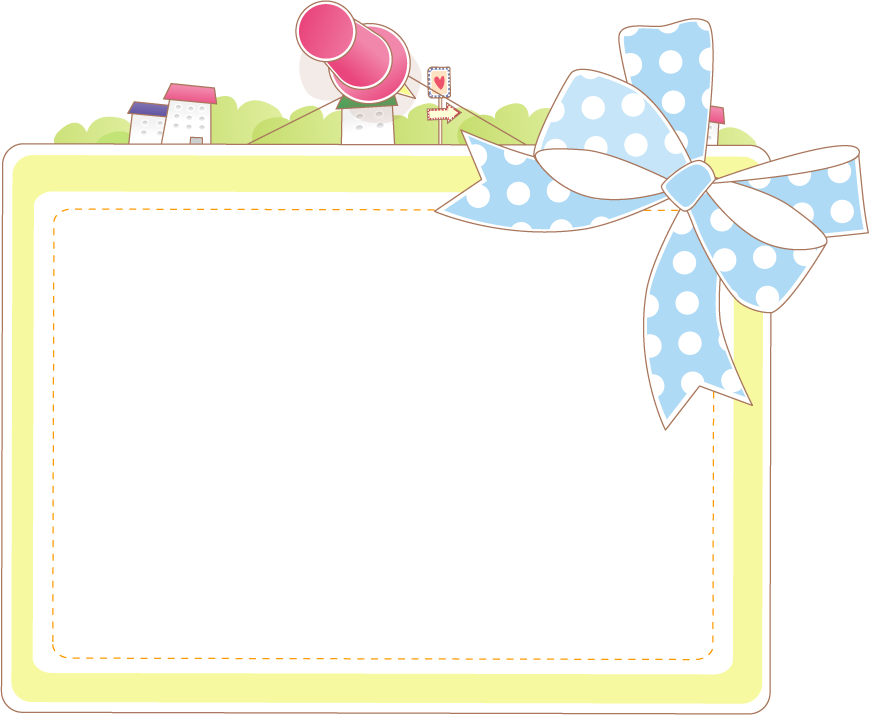 5
CỦNG CỐ
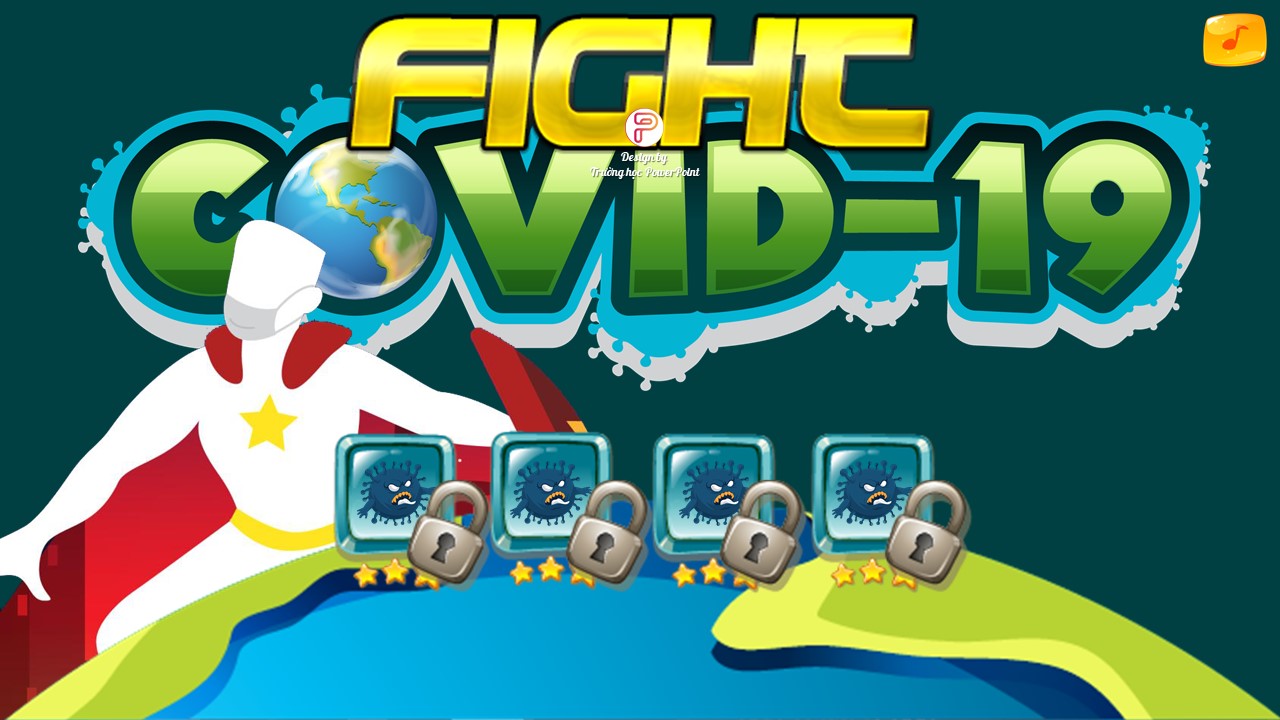 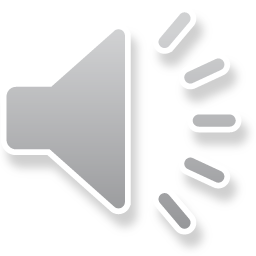 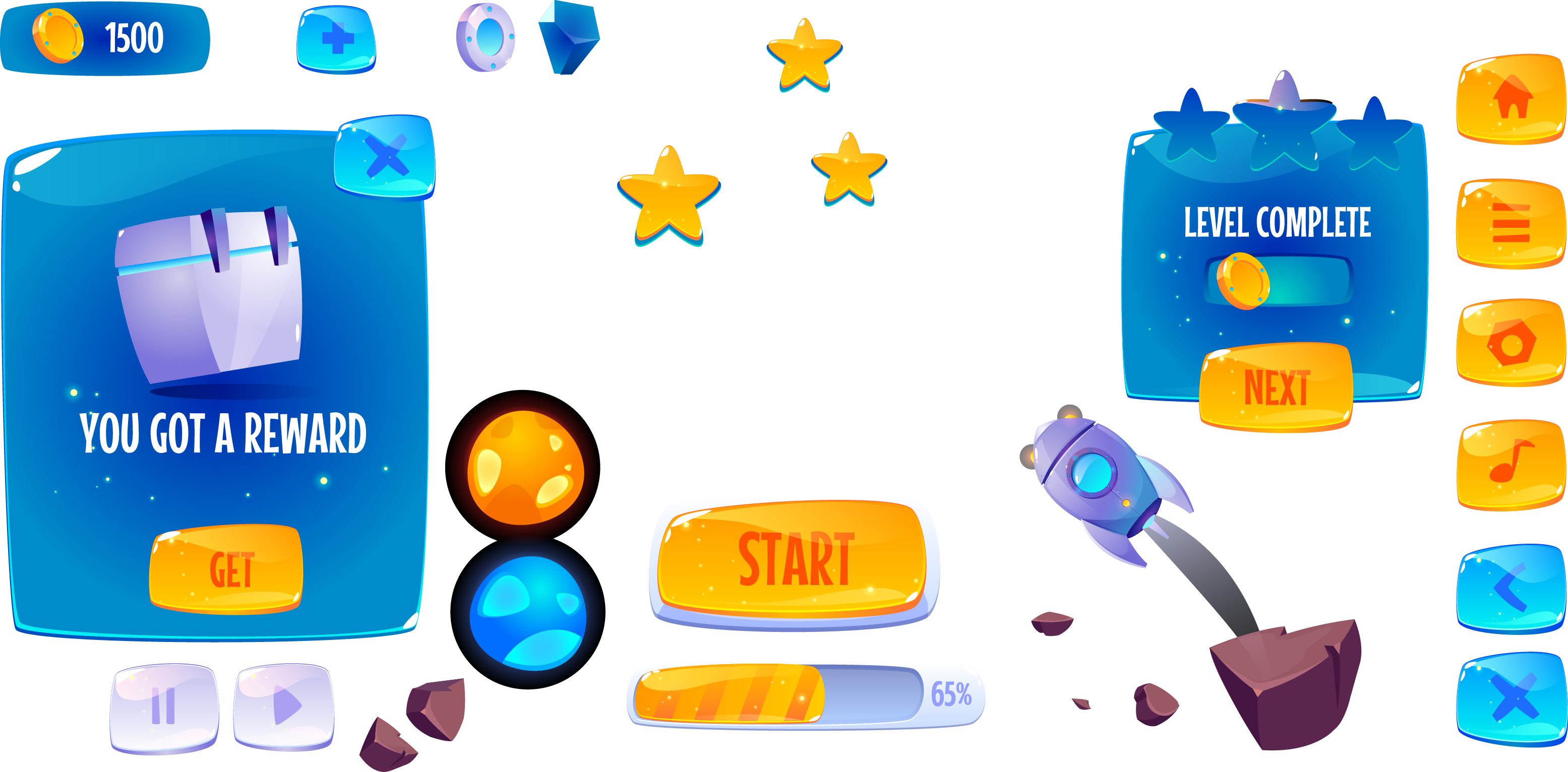 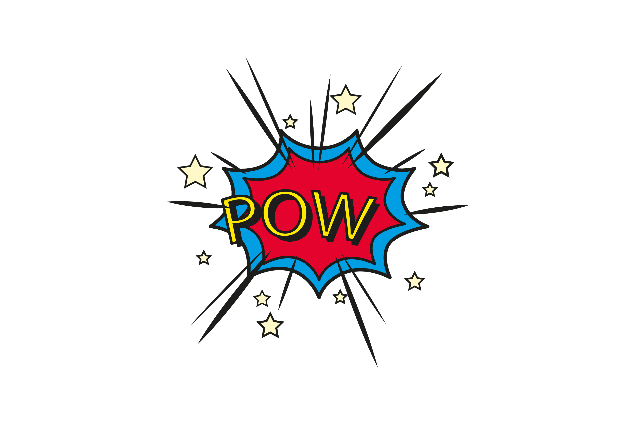 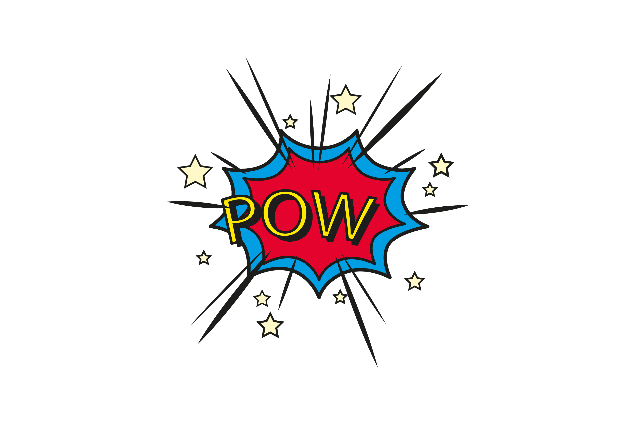 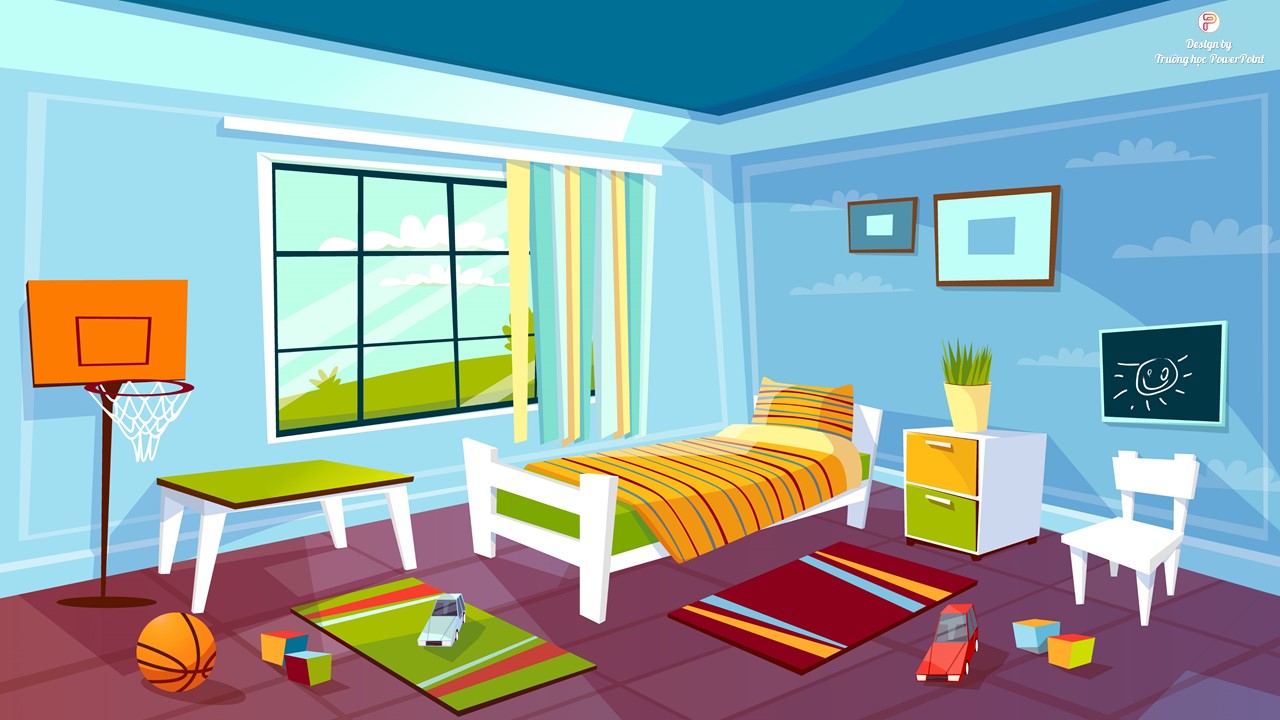 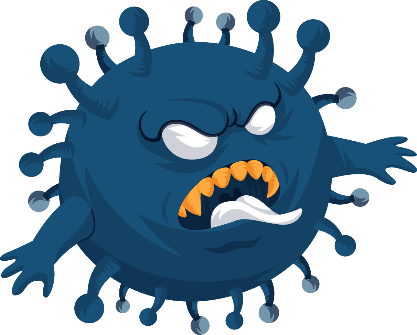 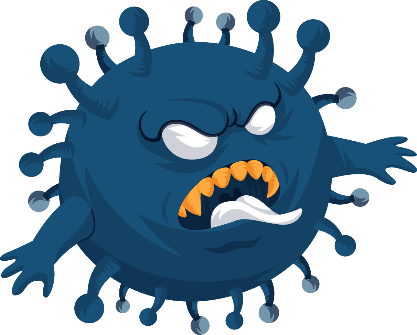 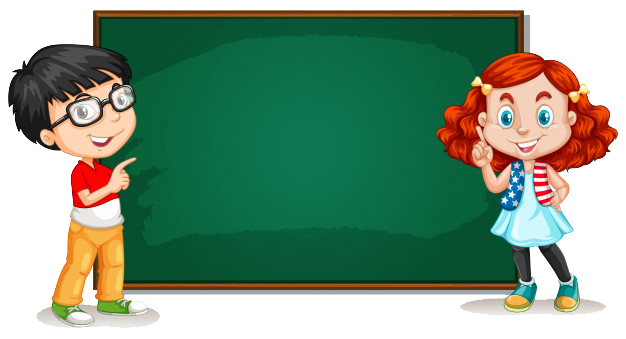 5313 : 231
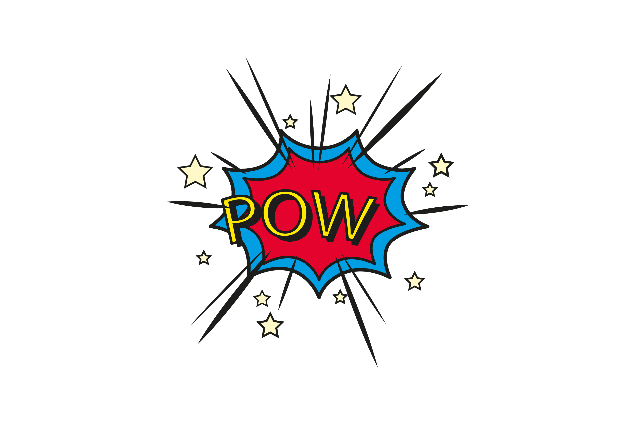 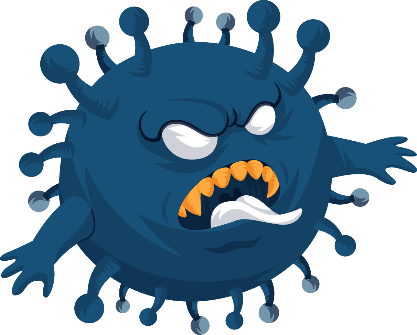 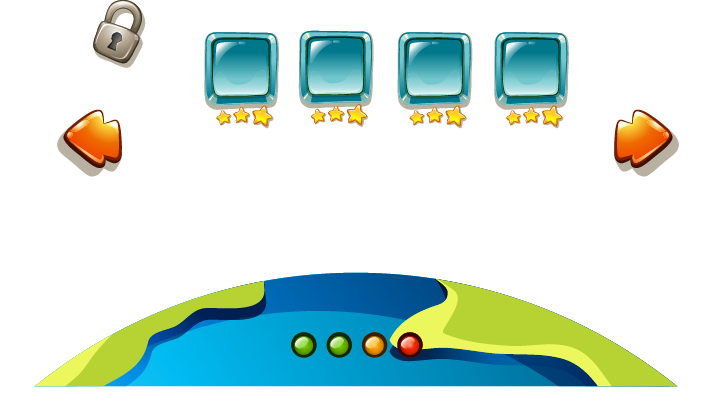 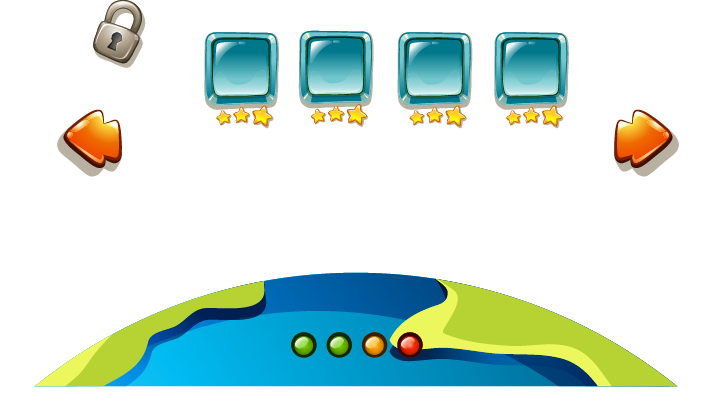 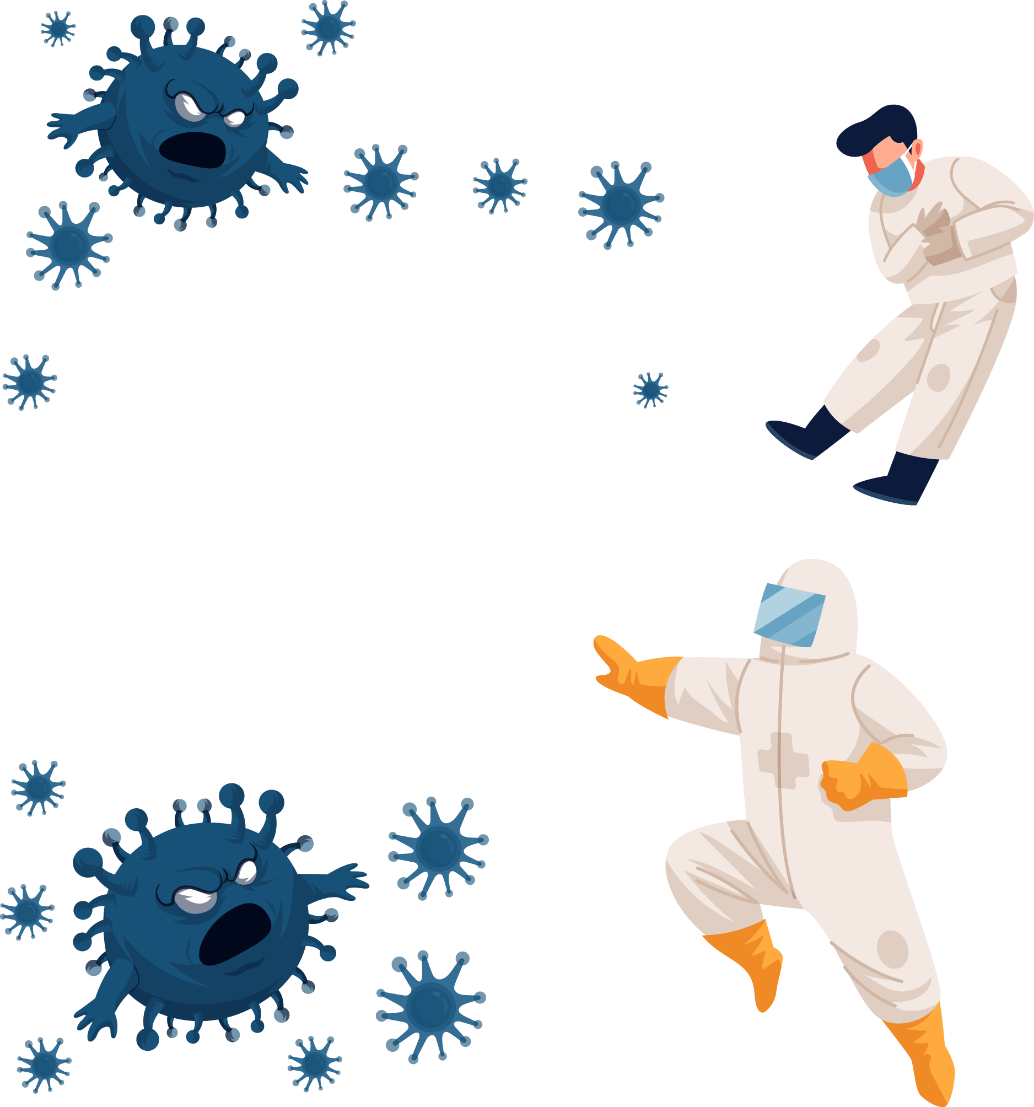 23
500
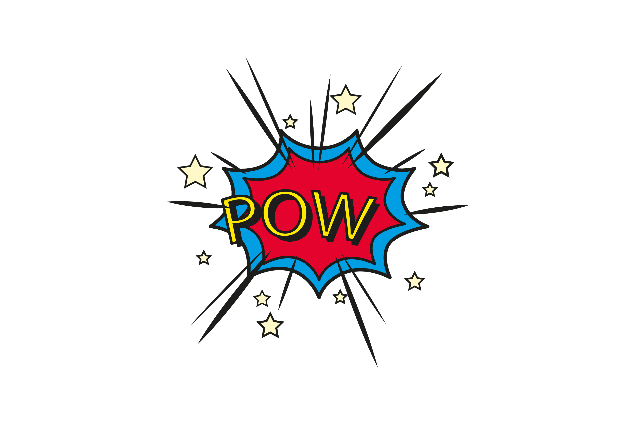 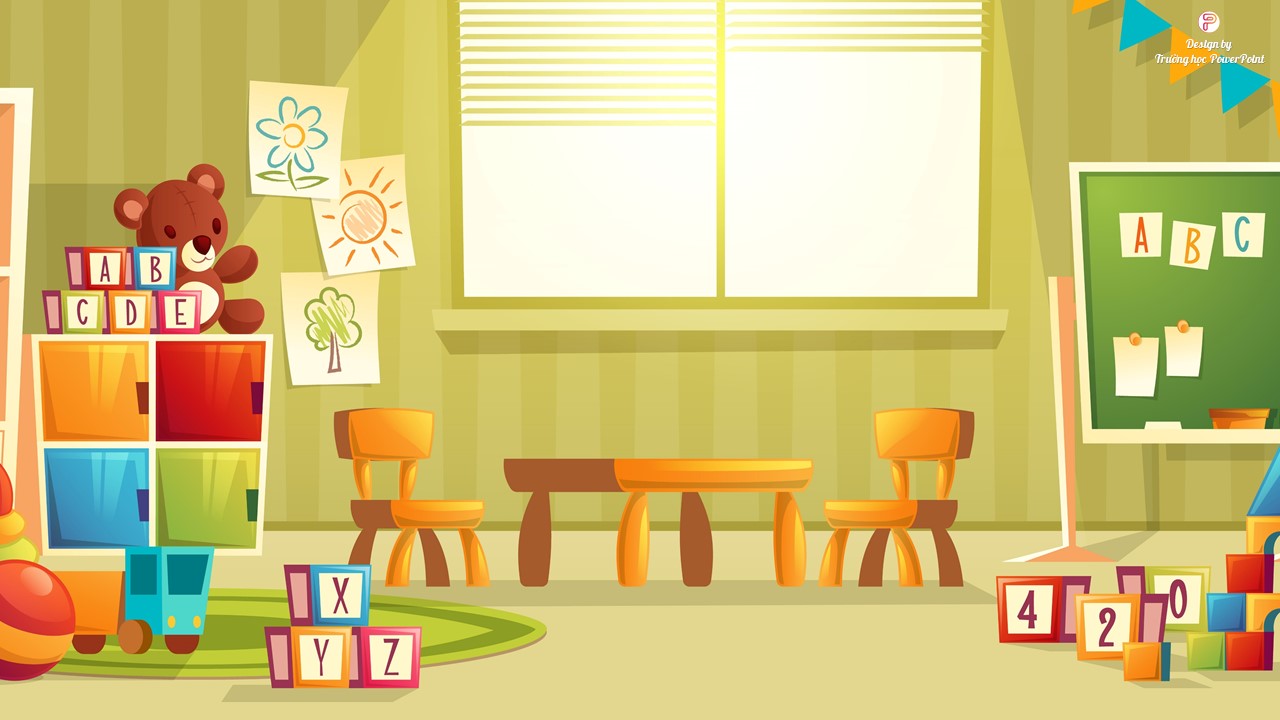 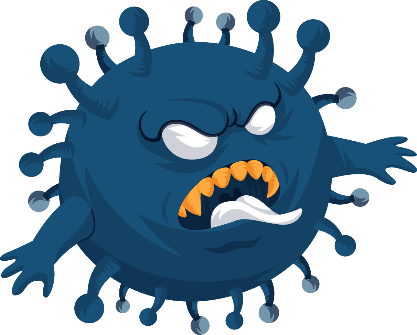 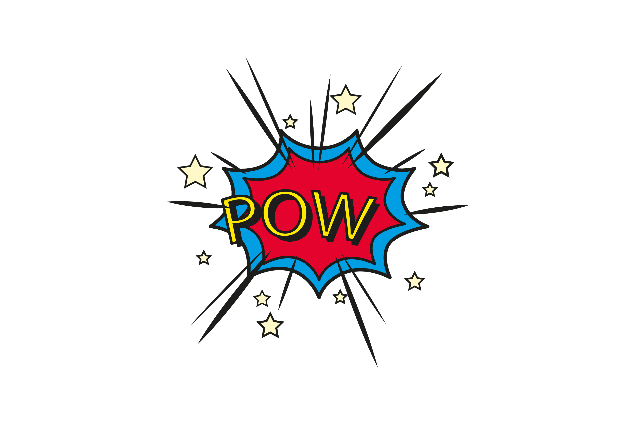 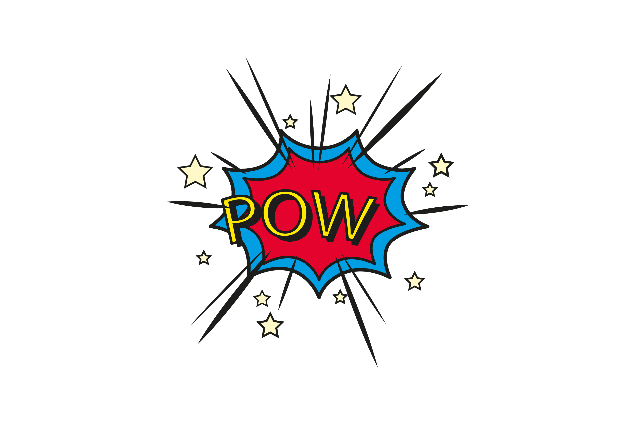 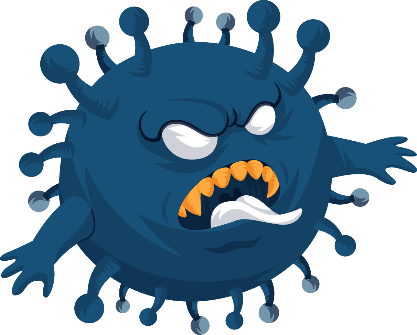 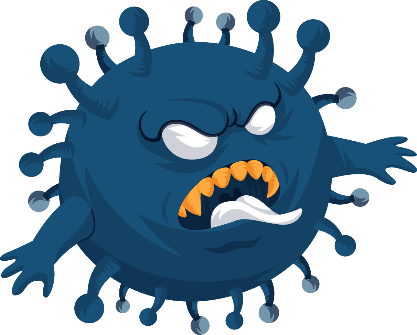 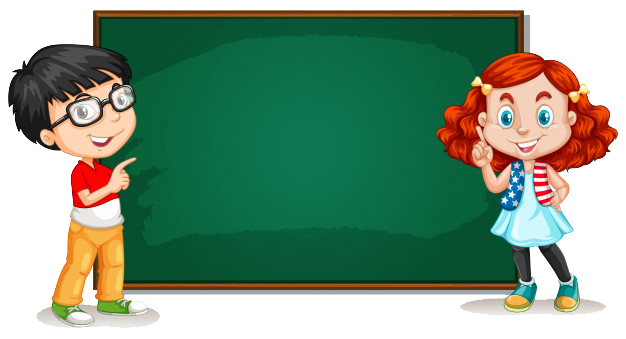 84240 : 195
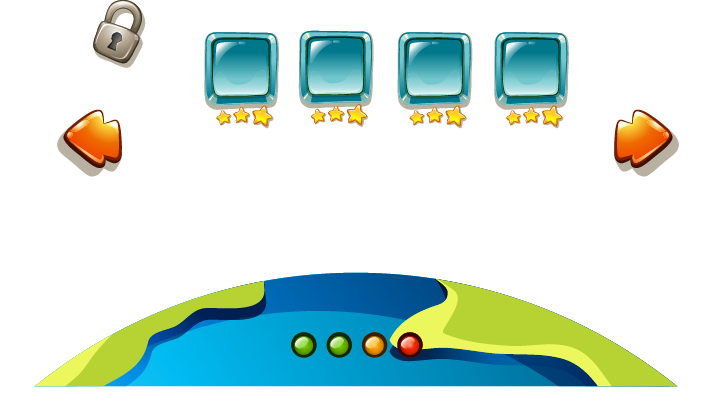 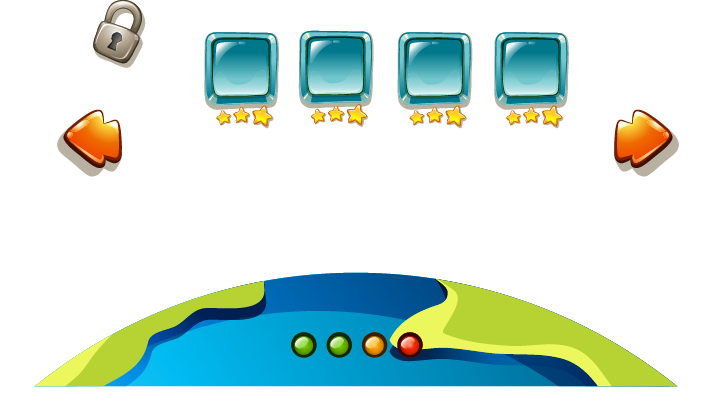 431
430
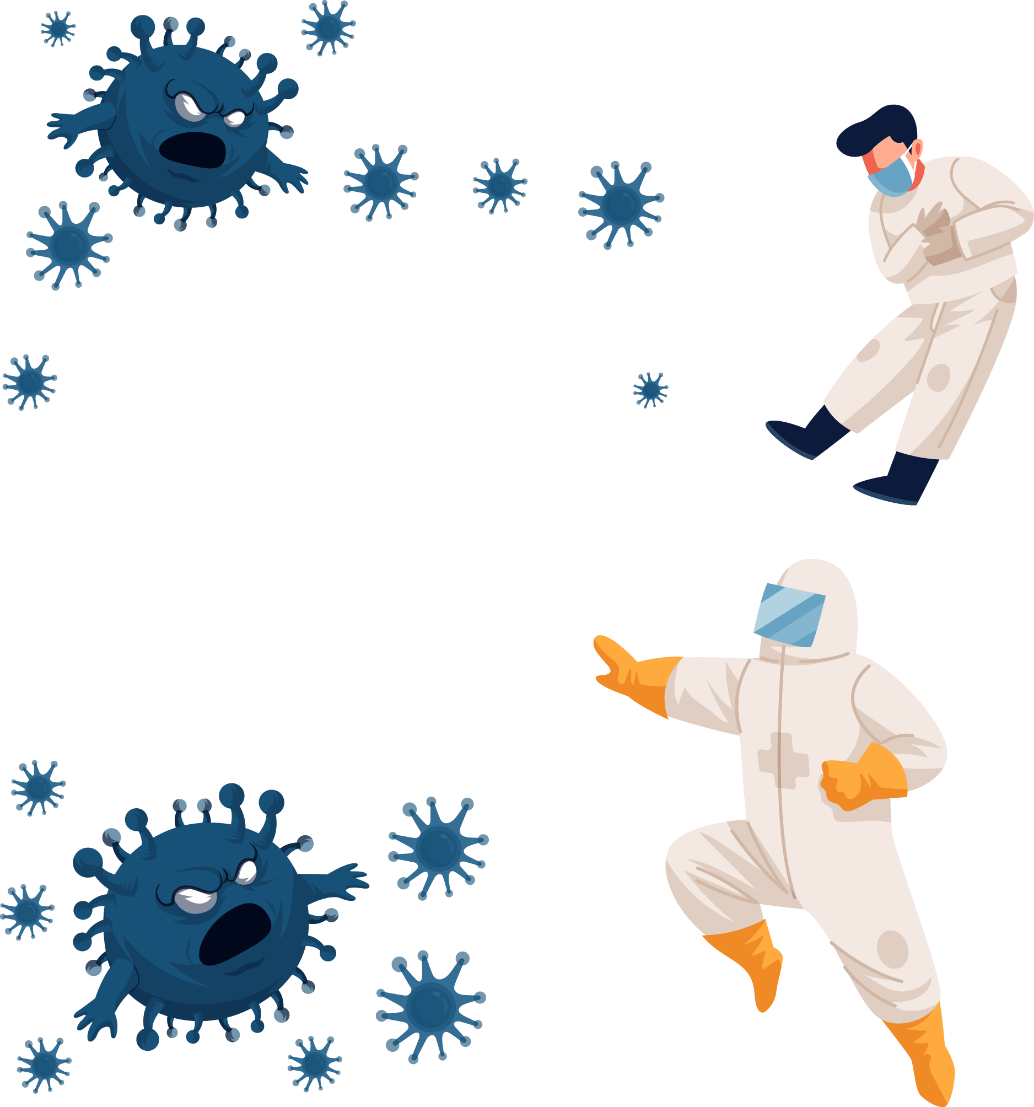 429
1000
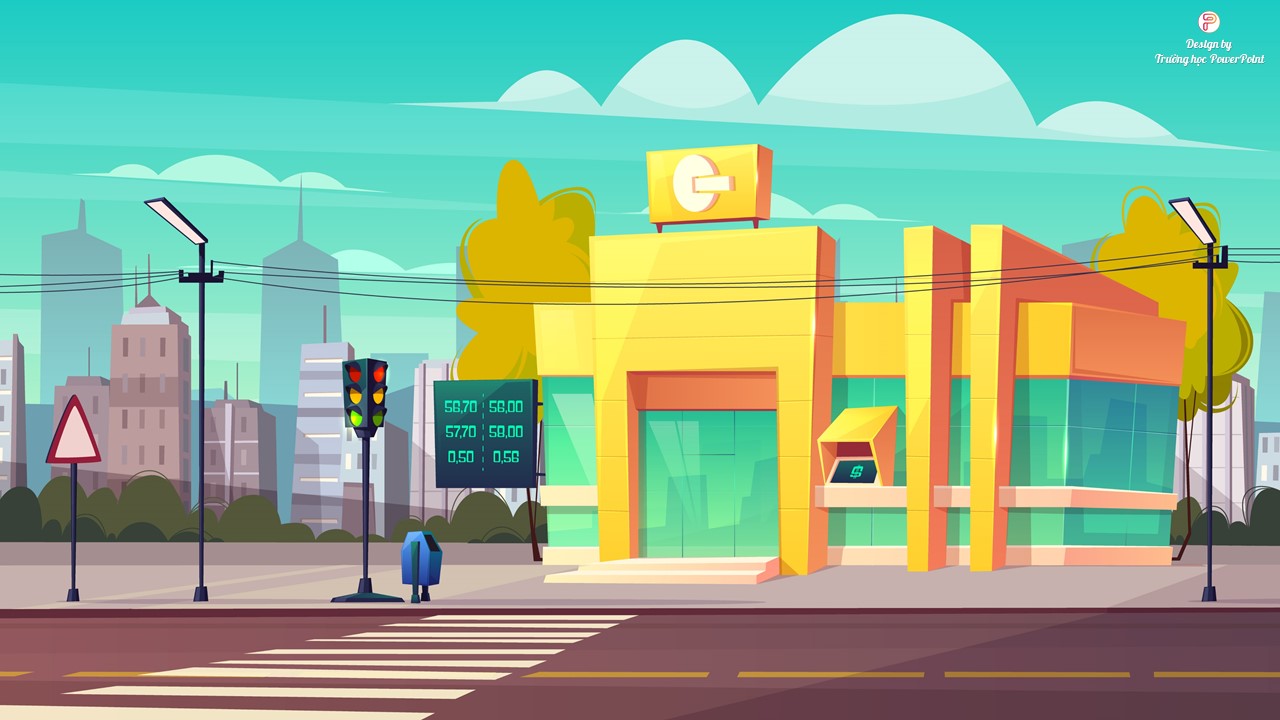 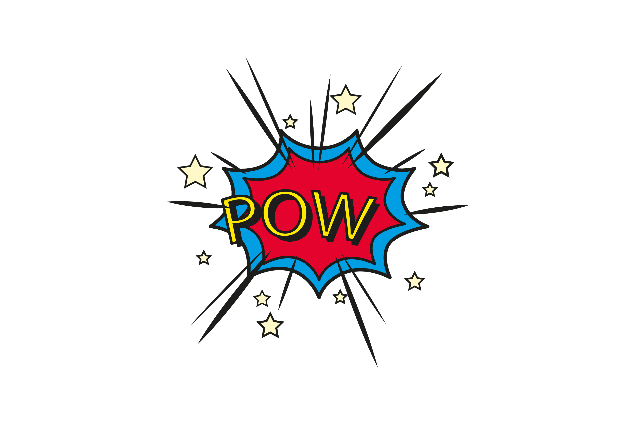 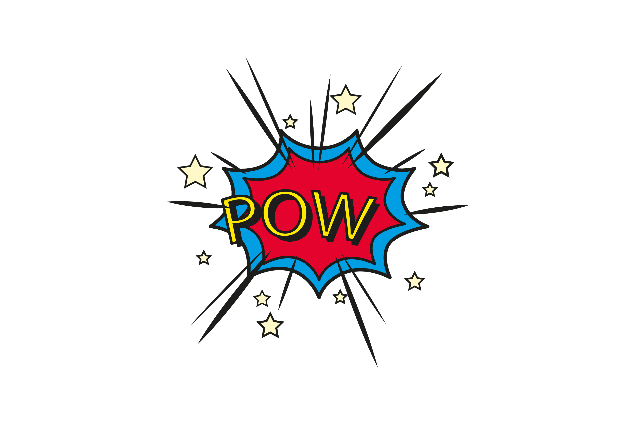 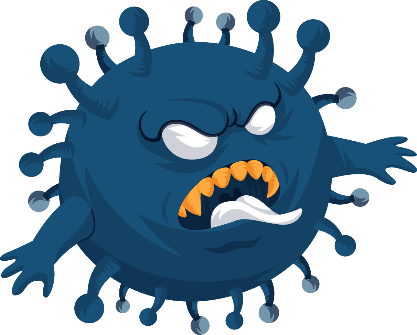 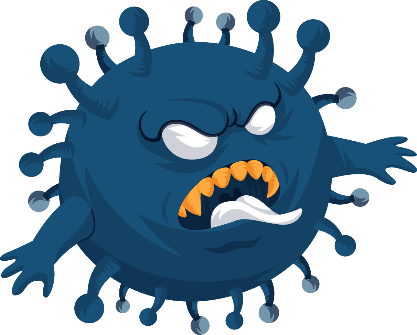 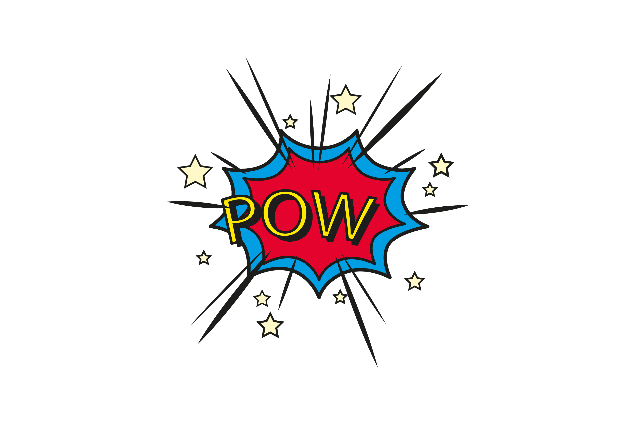 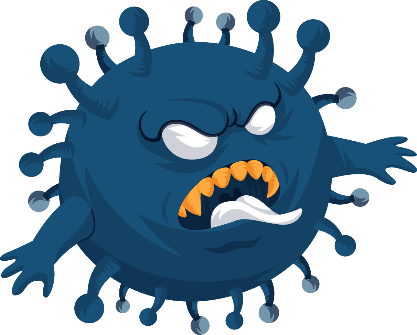 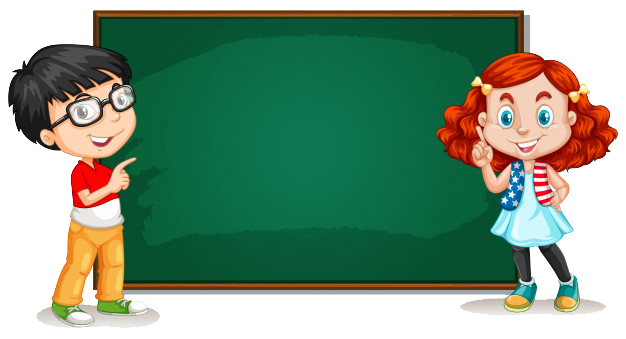 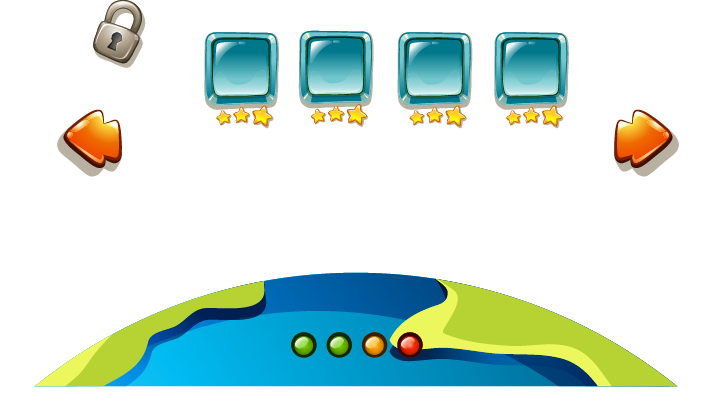 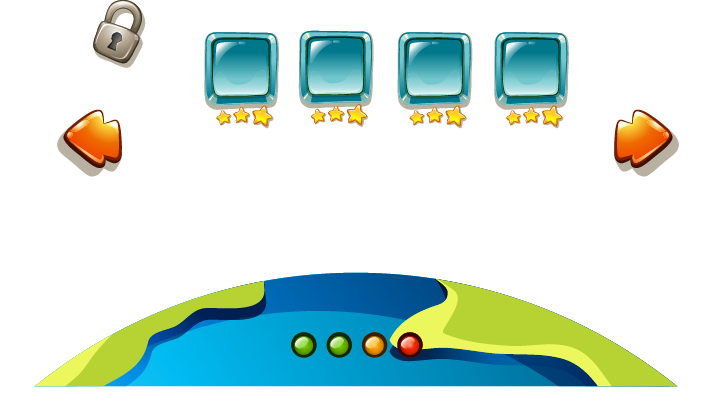 59236 : 251
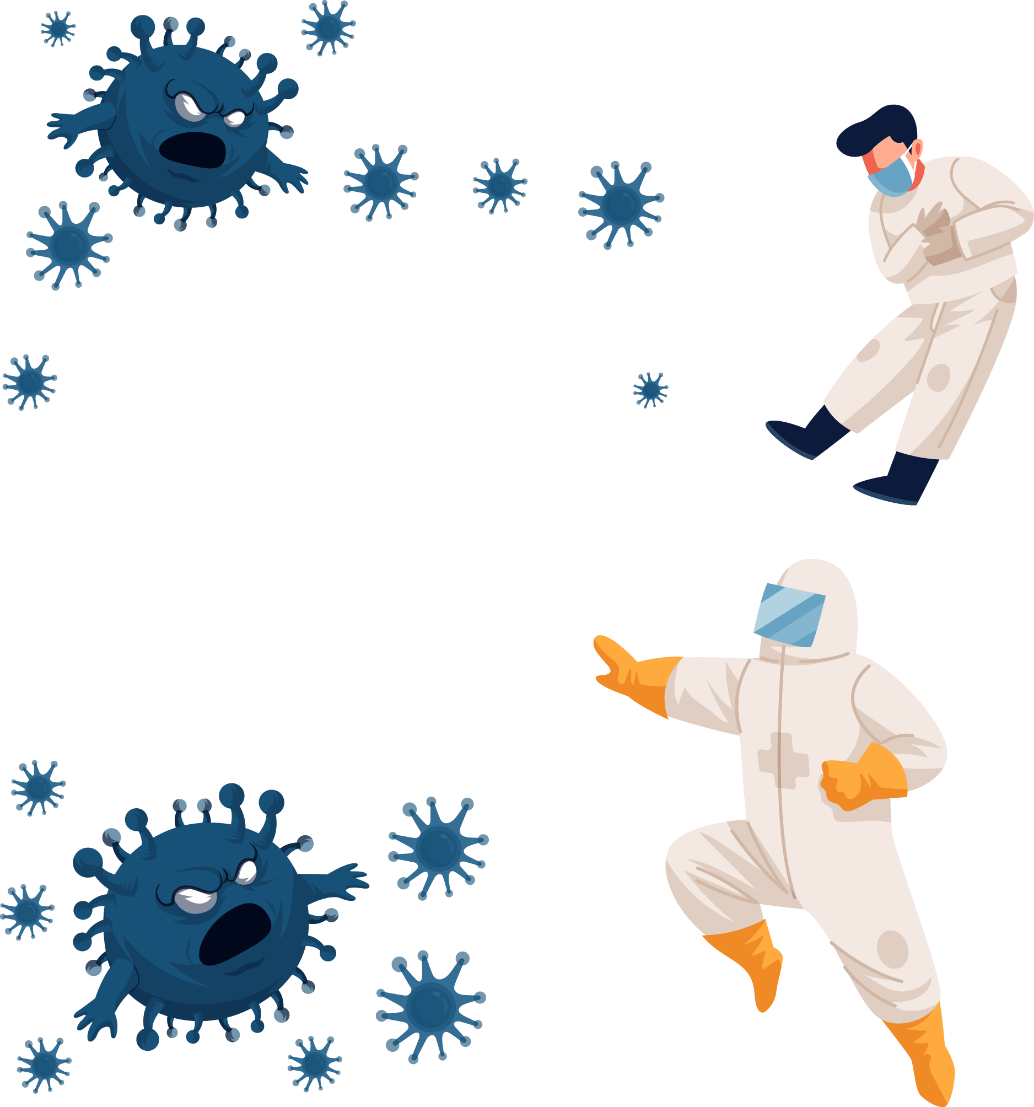 1500